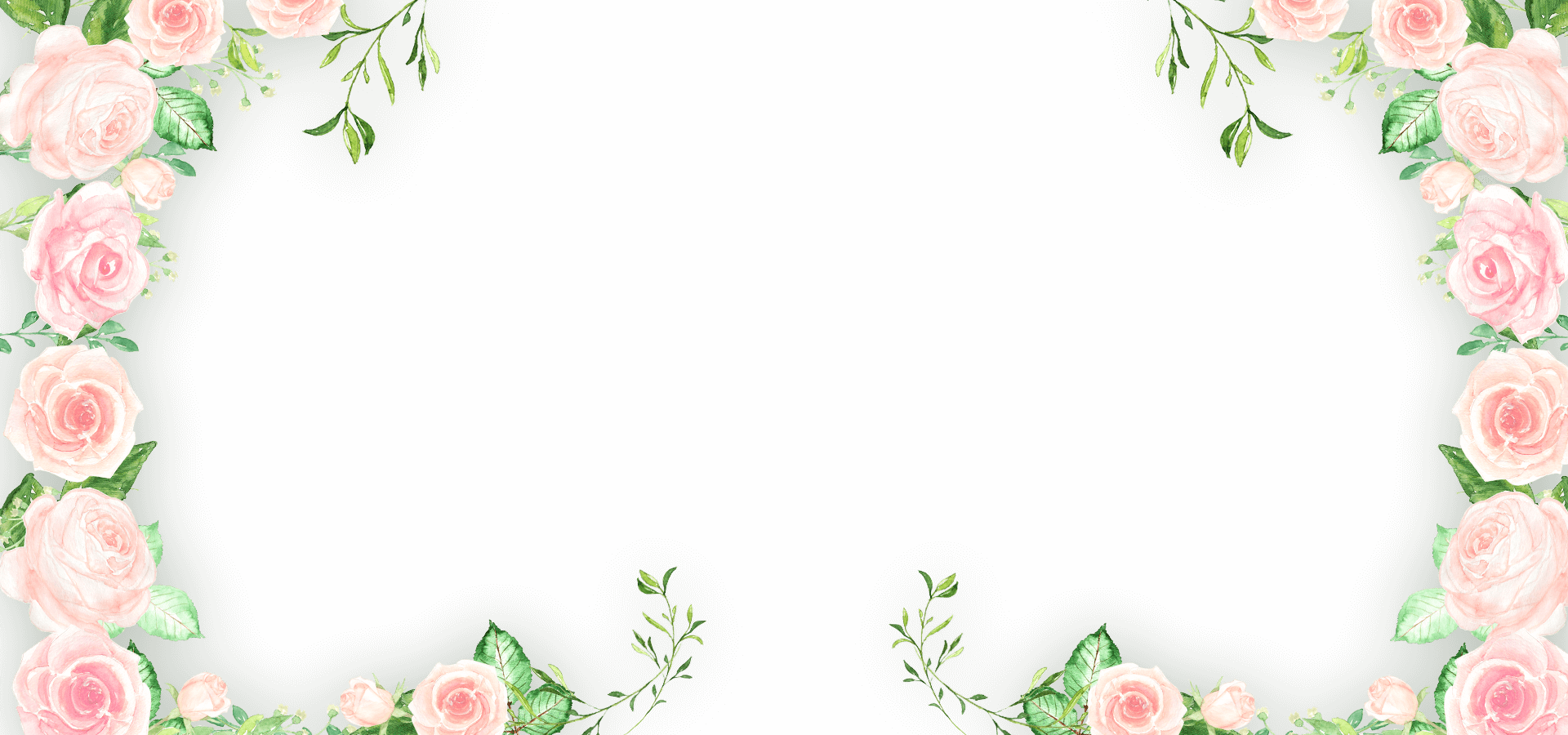 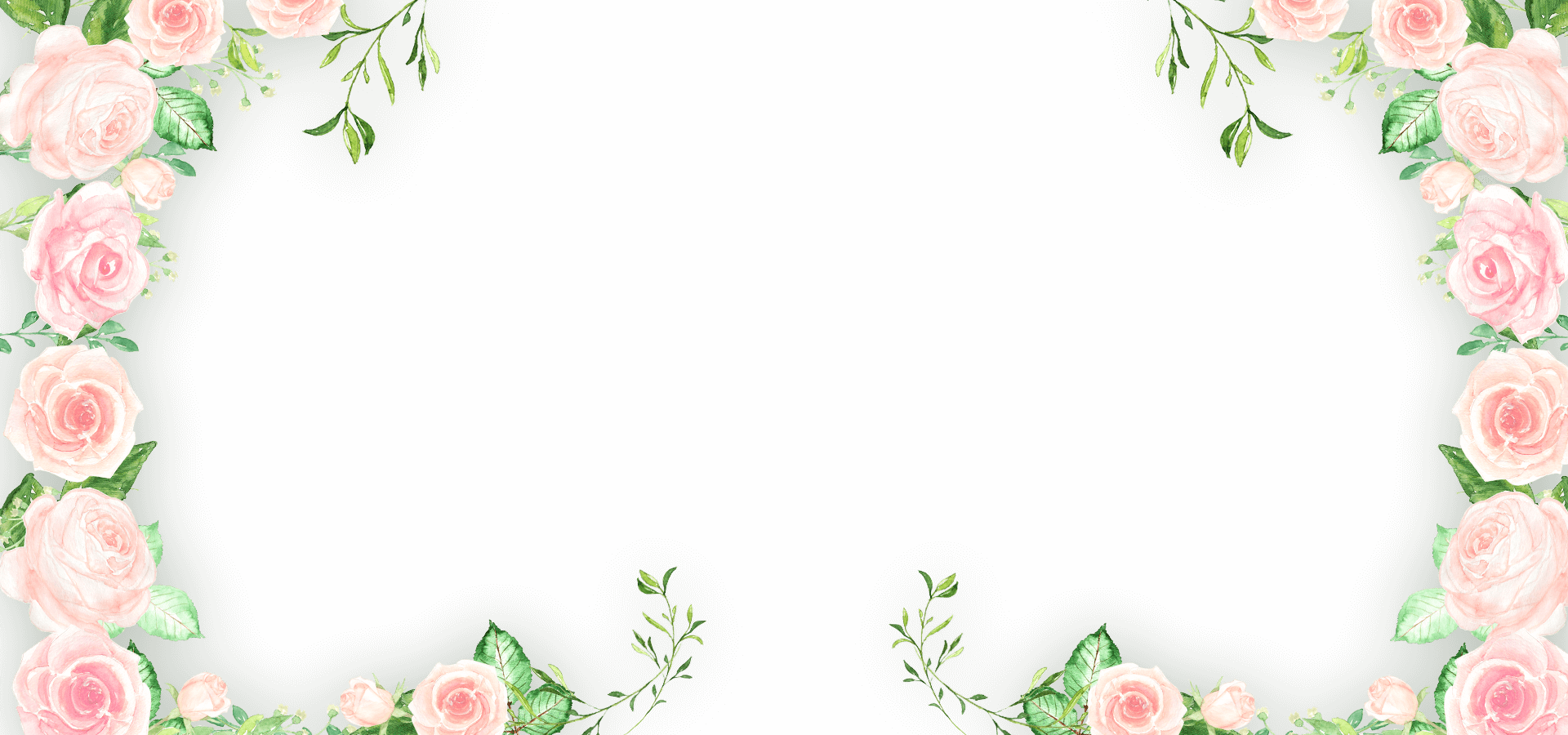 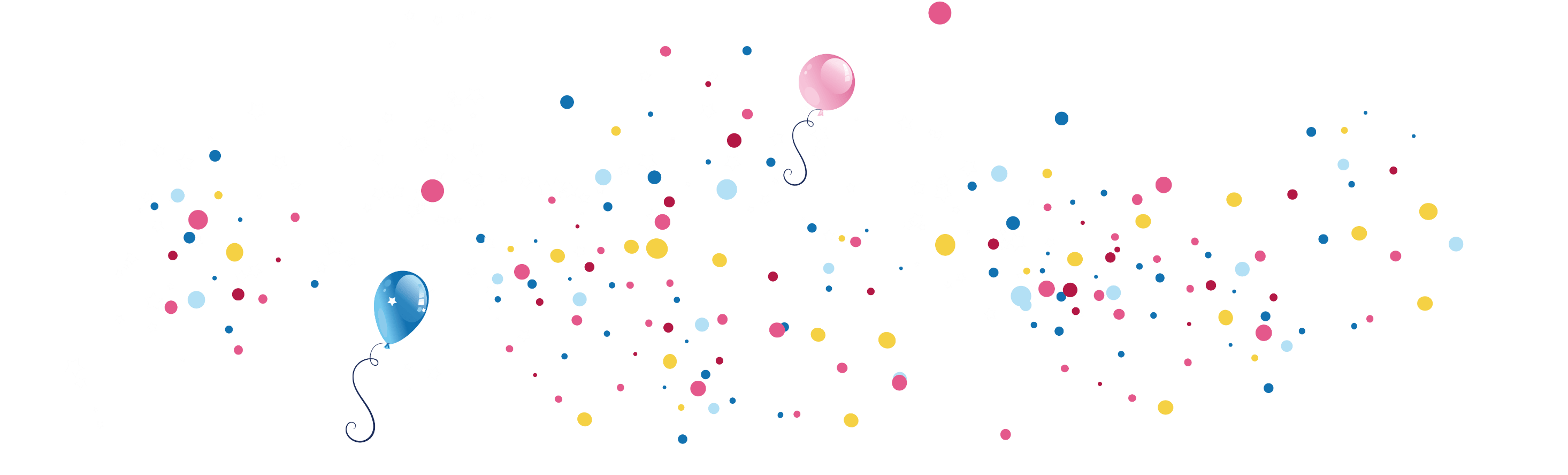 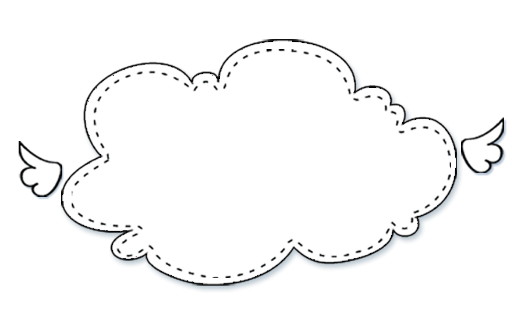 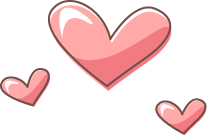 粉红色浪漫情人节PPT模板
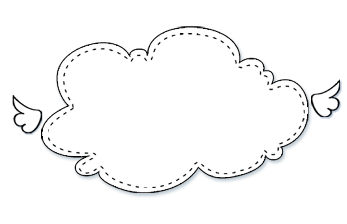 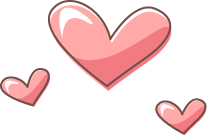 汇报人：涂豆思    时间：201X年2月14日
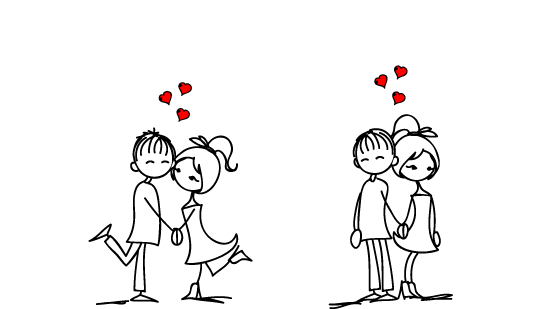 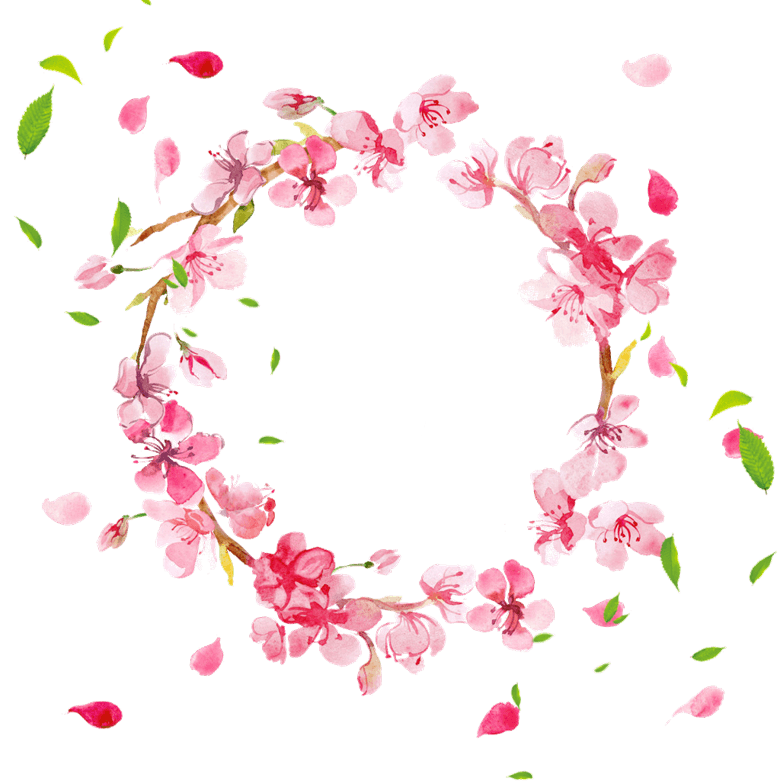 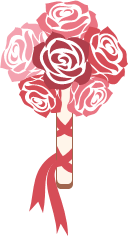 01.单击此处添加标题
目录
CONTENTS
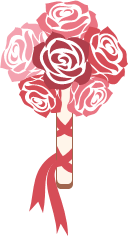 02.单击此处添加标题
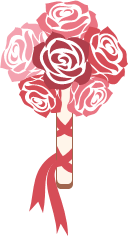 03.单击此处添加标题
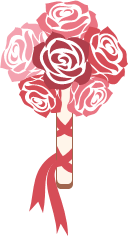 04.单击此处添加标题
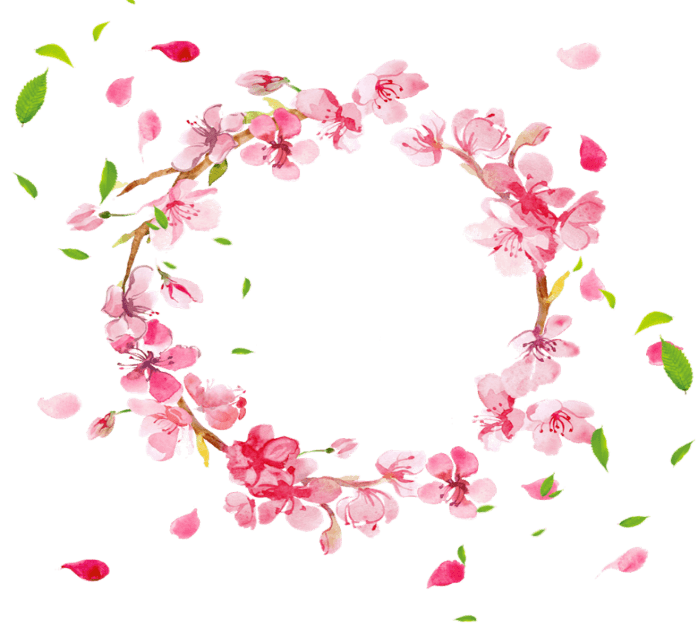 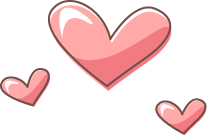 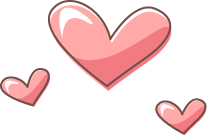 壹
01.单击此处添加标题
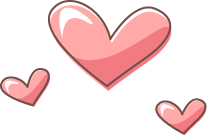 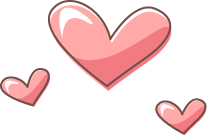 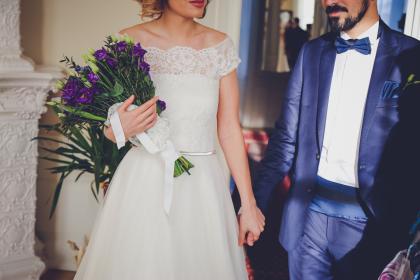 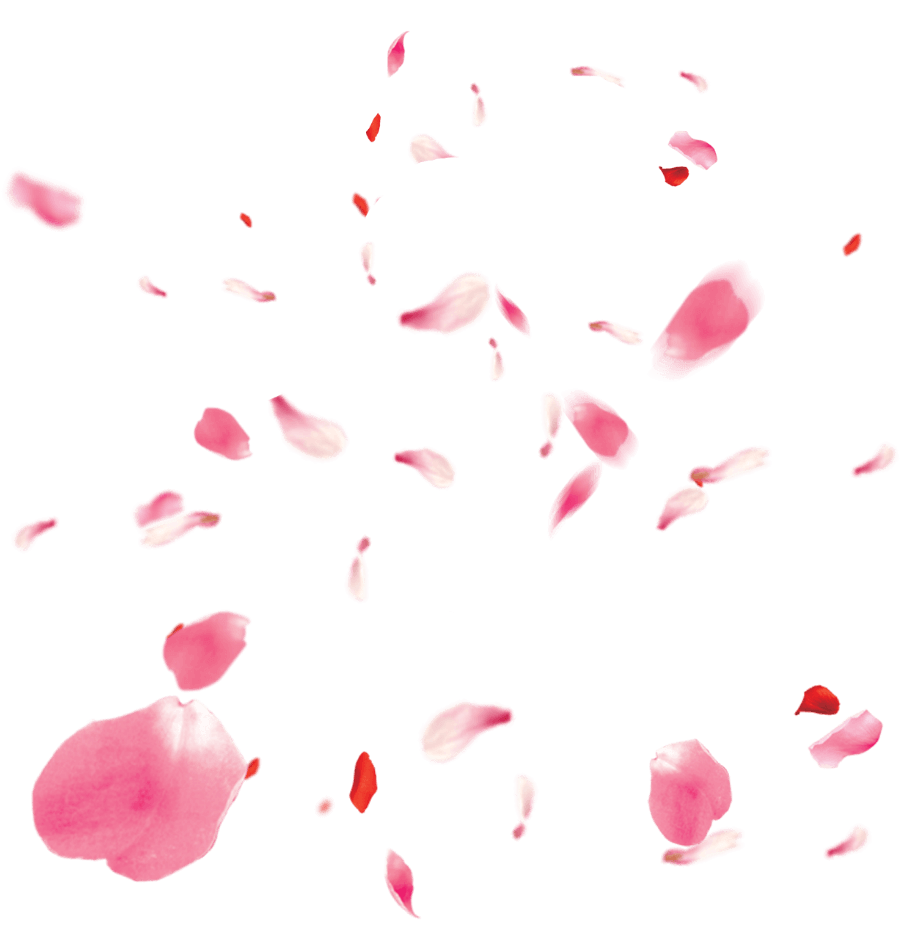 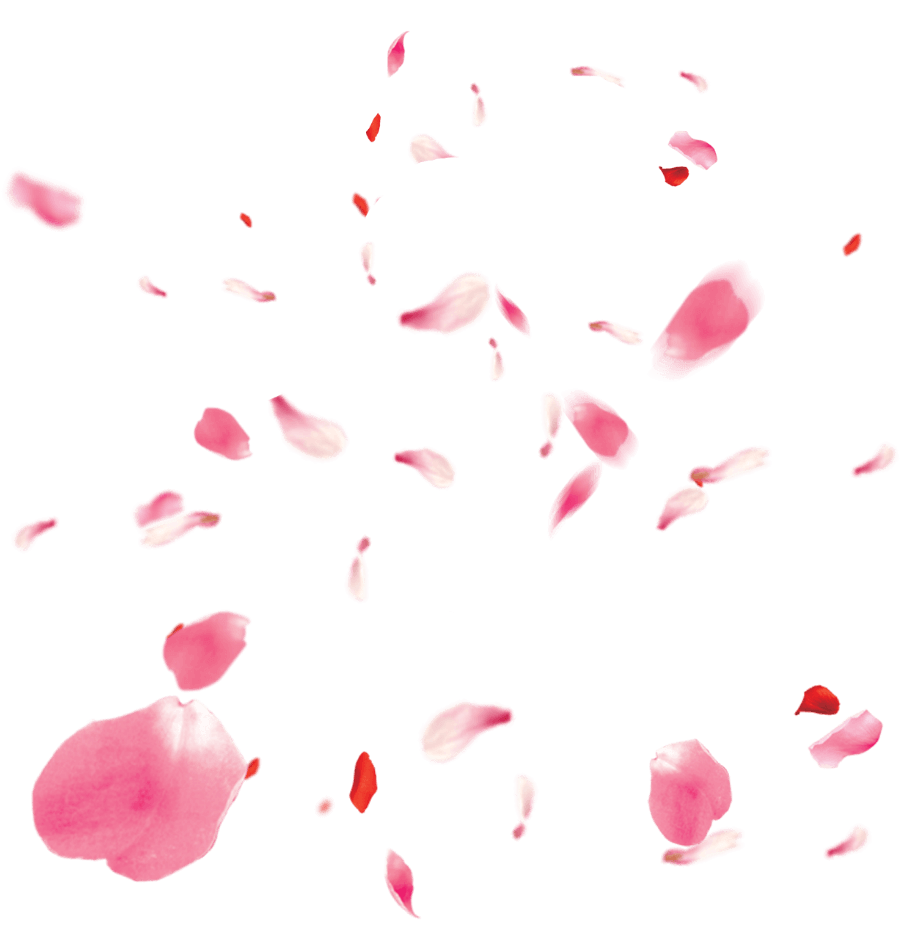 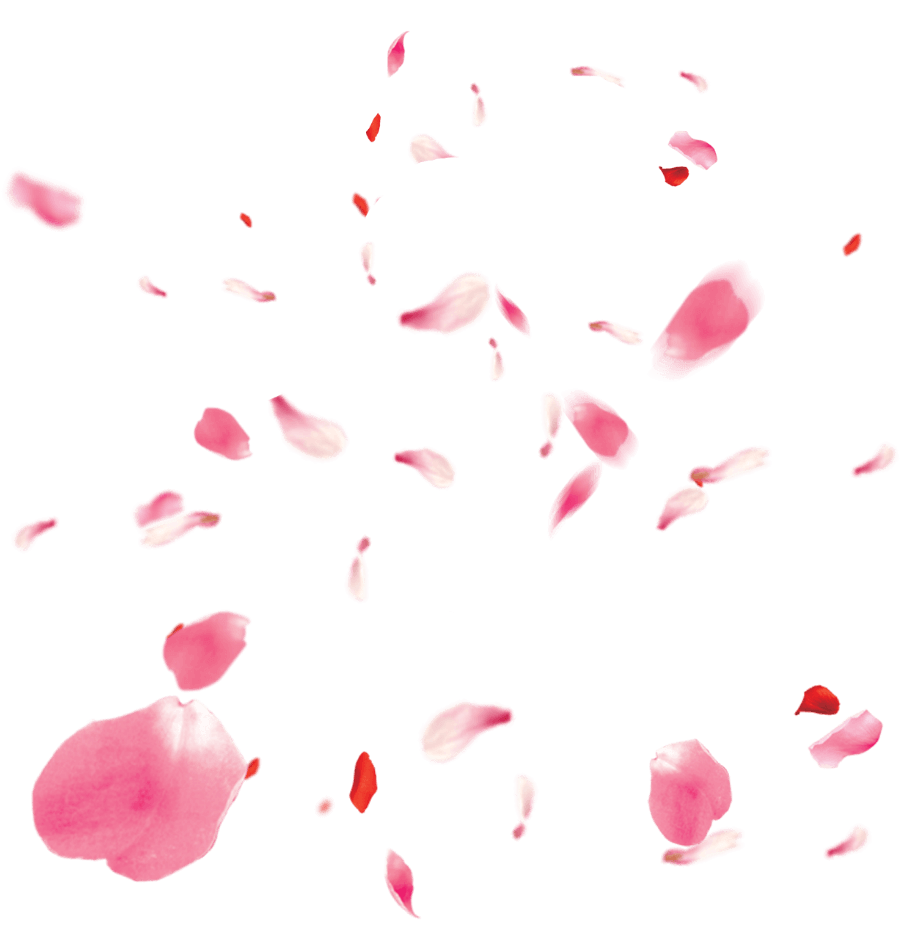 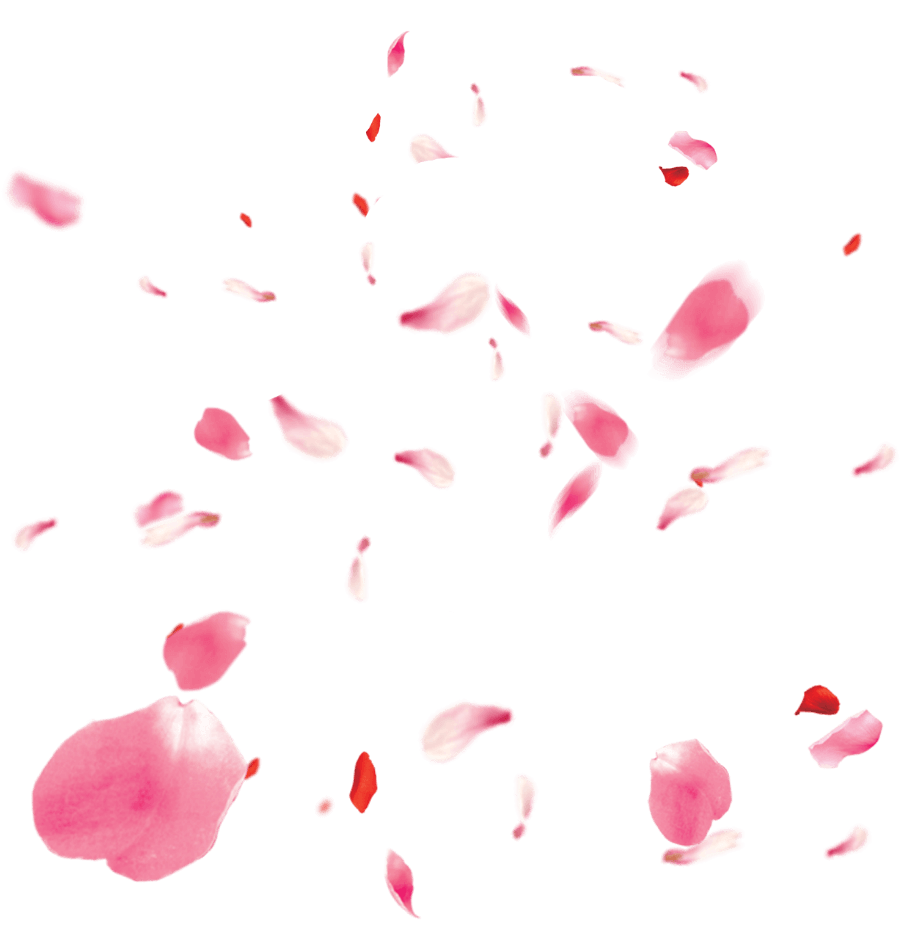 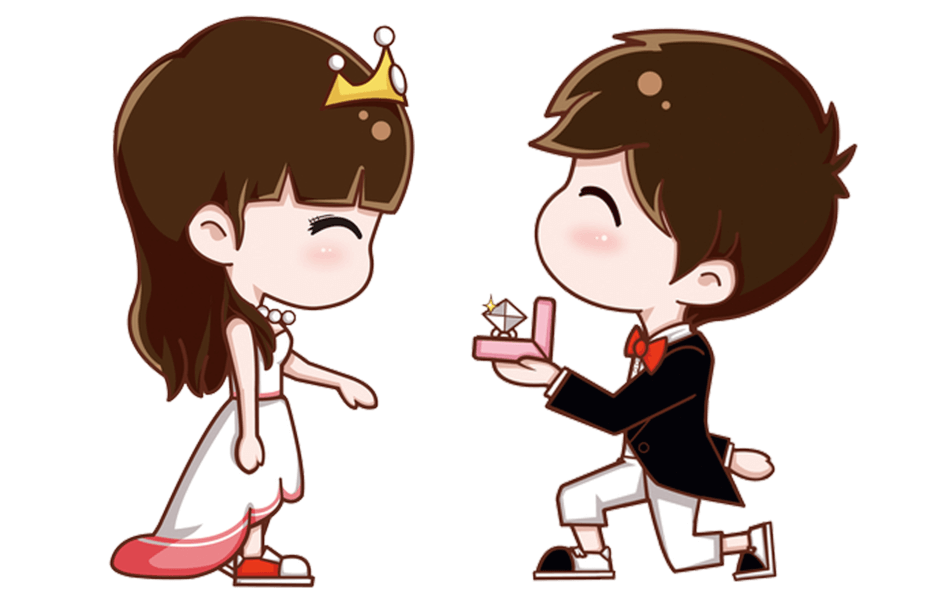 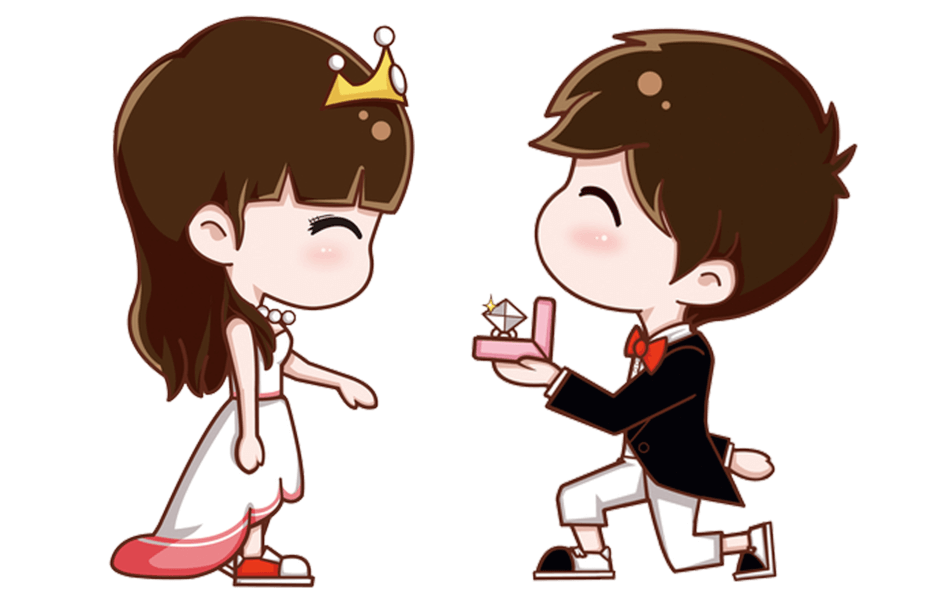 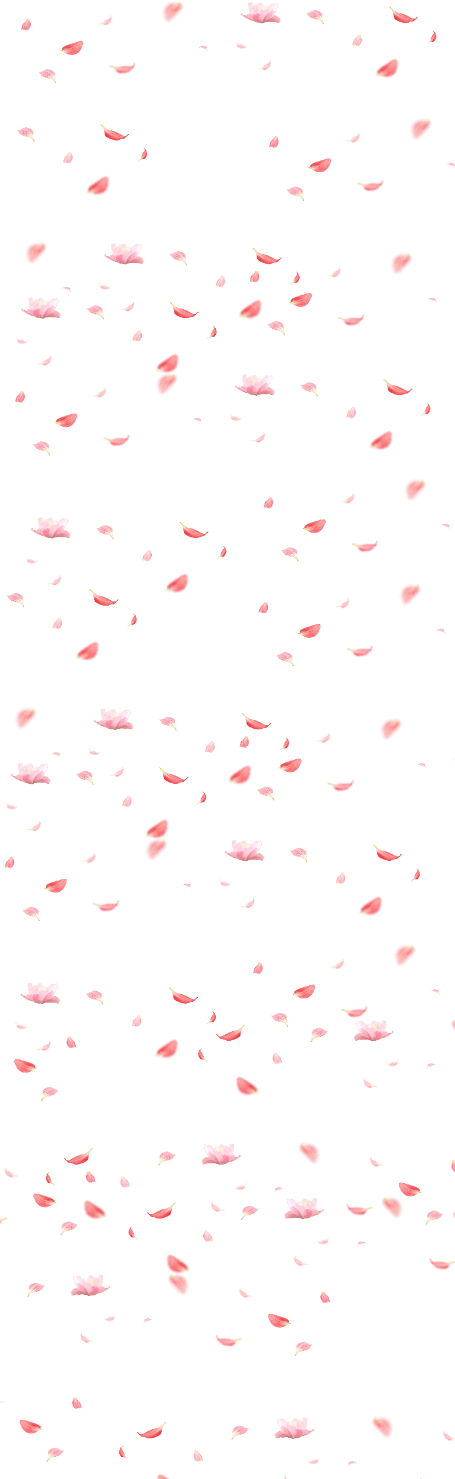 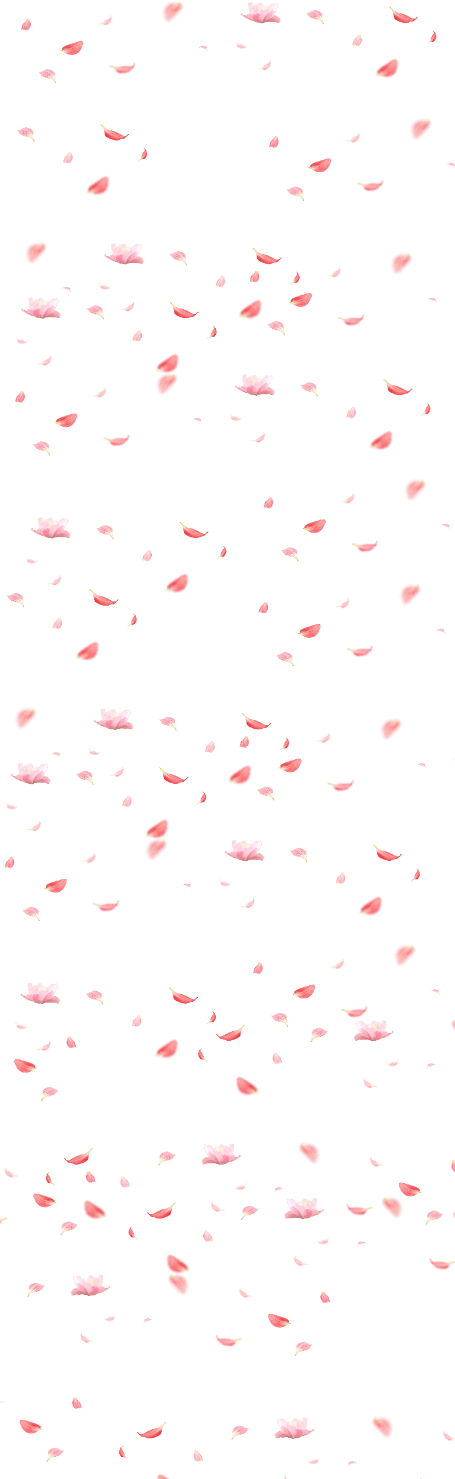 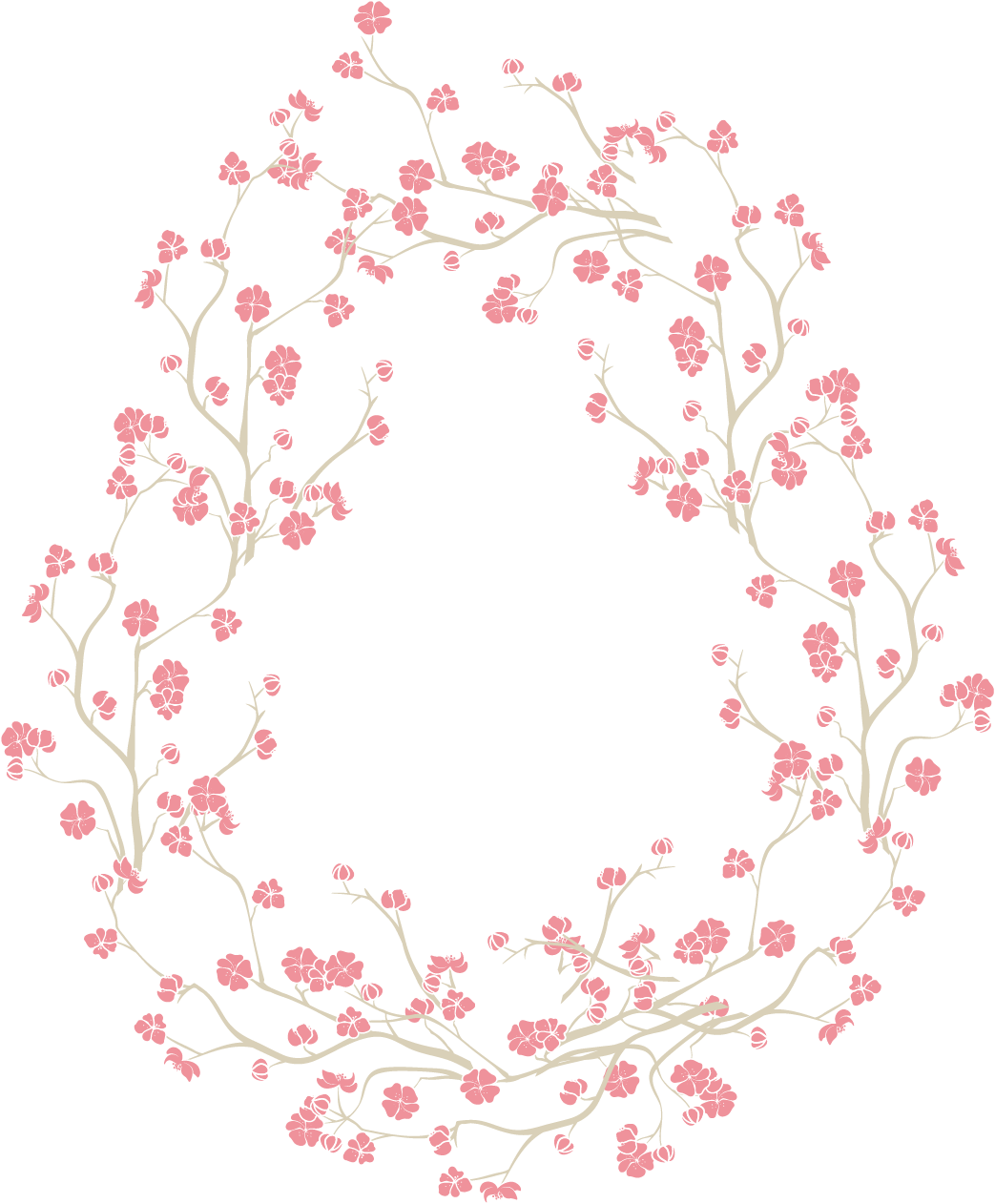 添 加 小 标 题
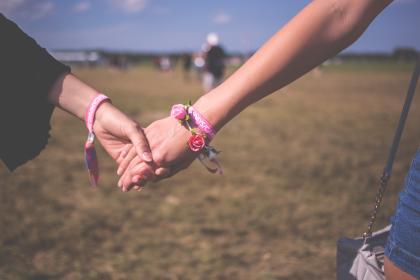 在此处添加文本，在此处添加文本，
在此处添加文本，在此处添加文本，
在此处添加文本，在此处添加文本，
在此处添加文本，在此处添加文本，
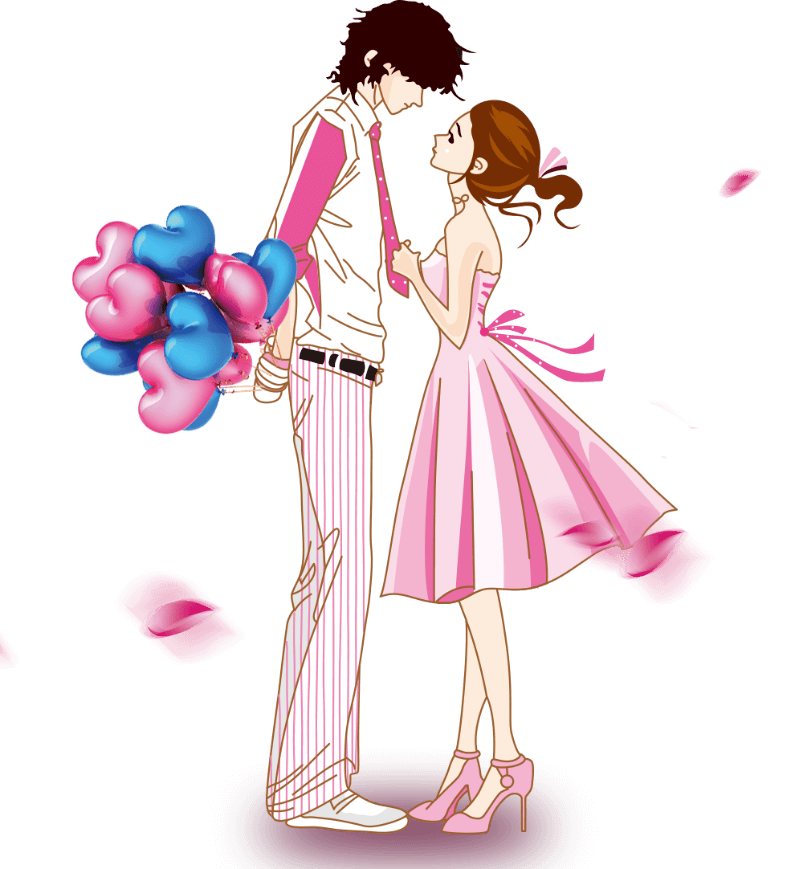 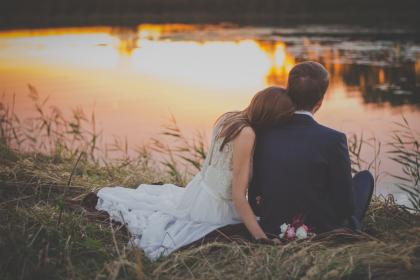 添 加 小 标 题
在此处添加文本，在此处添加文本，
在此处添加文本，在此处添加文本，
在此处添加文本，在此处添加文本，
在此处添加文本，在此处添加文本，
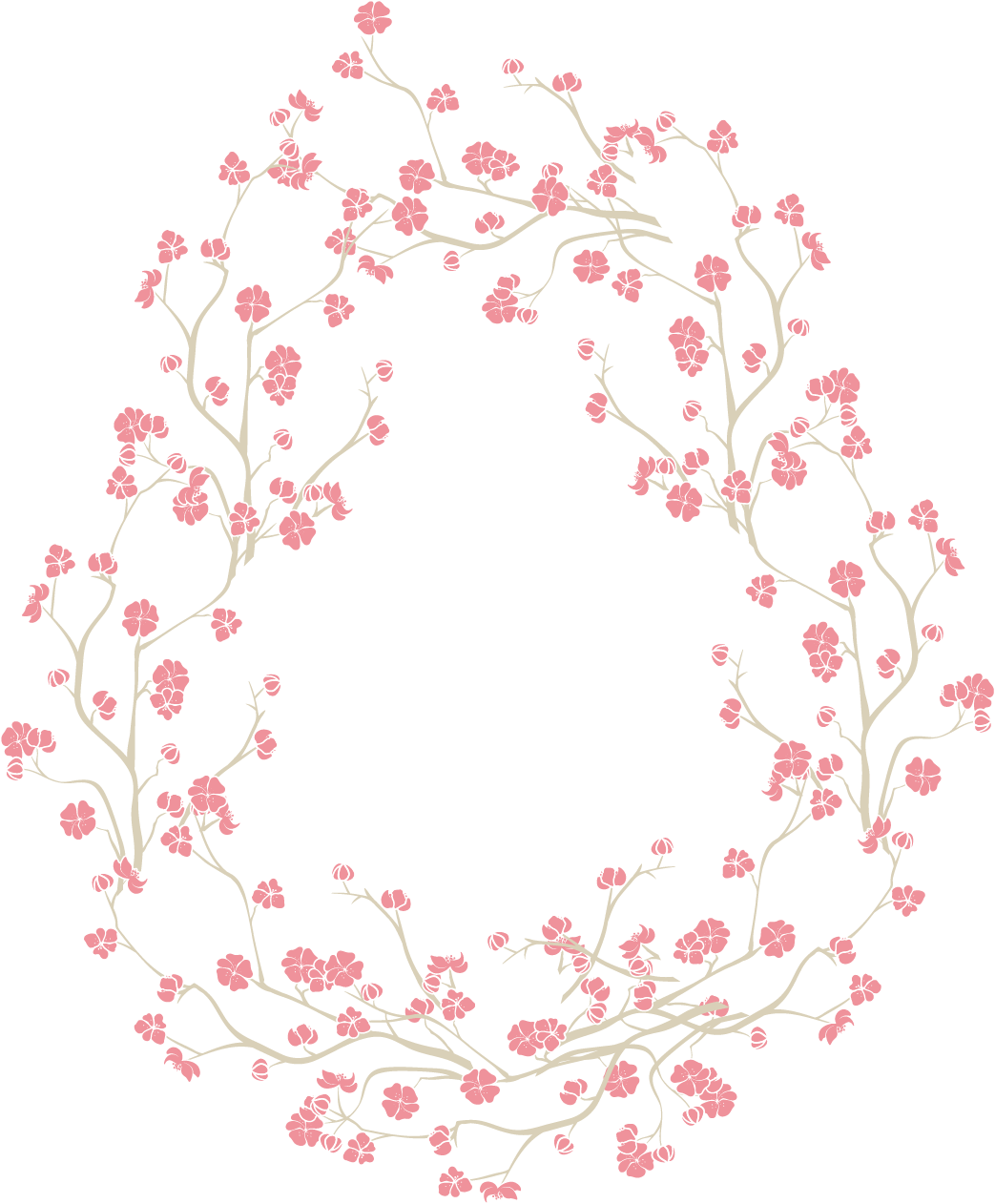 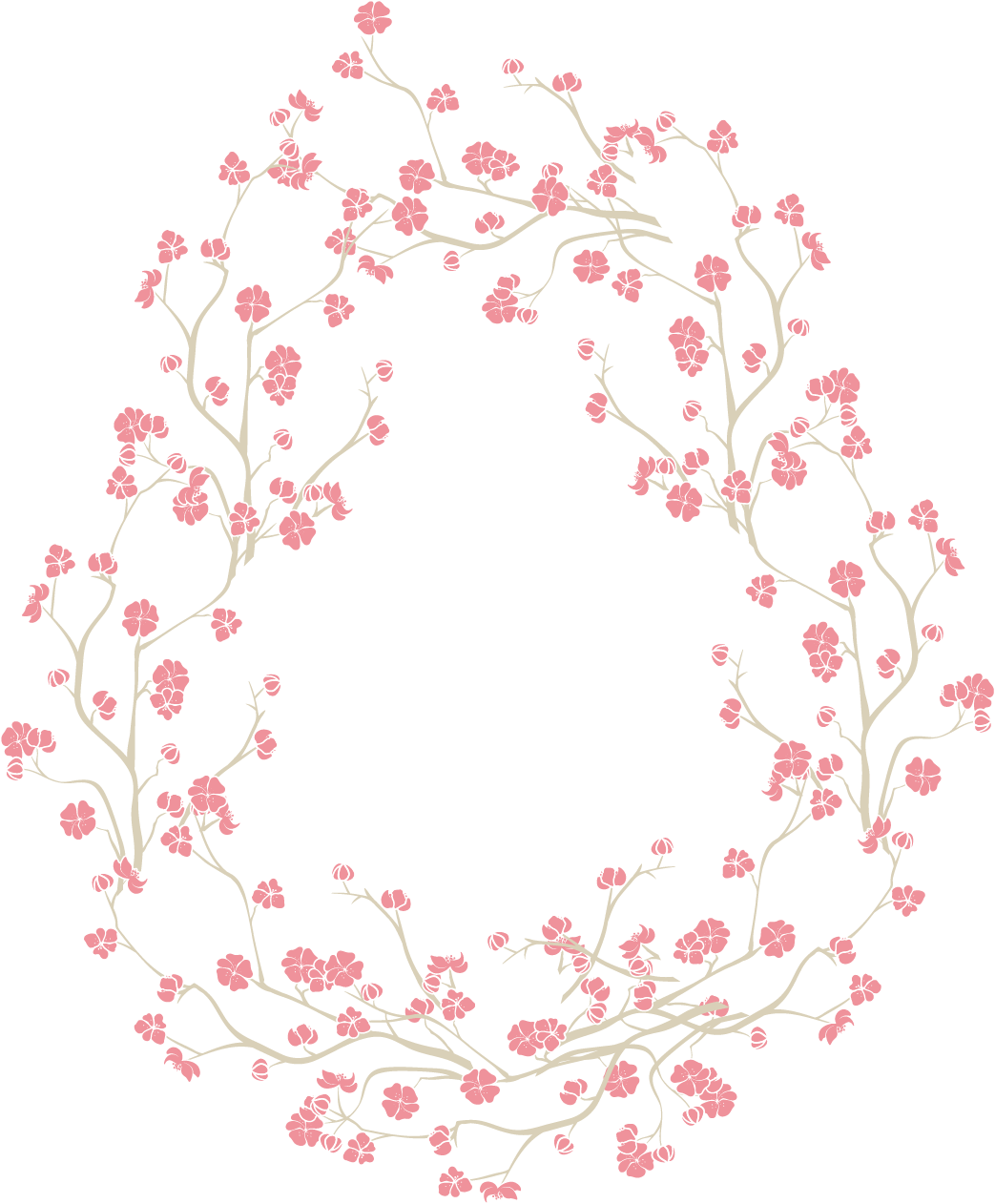 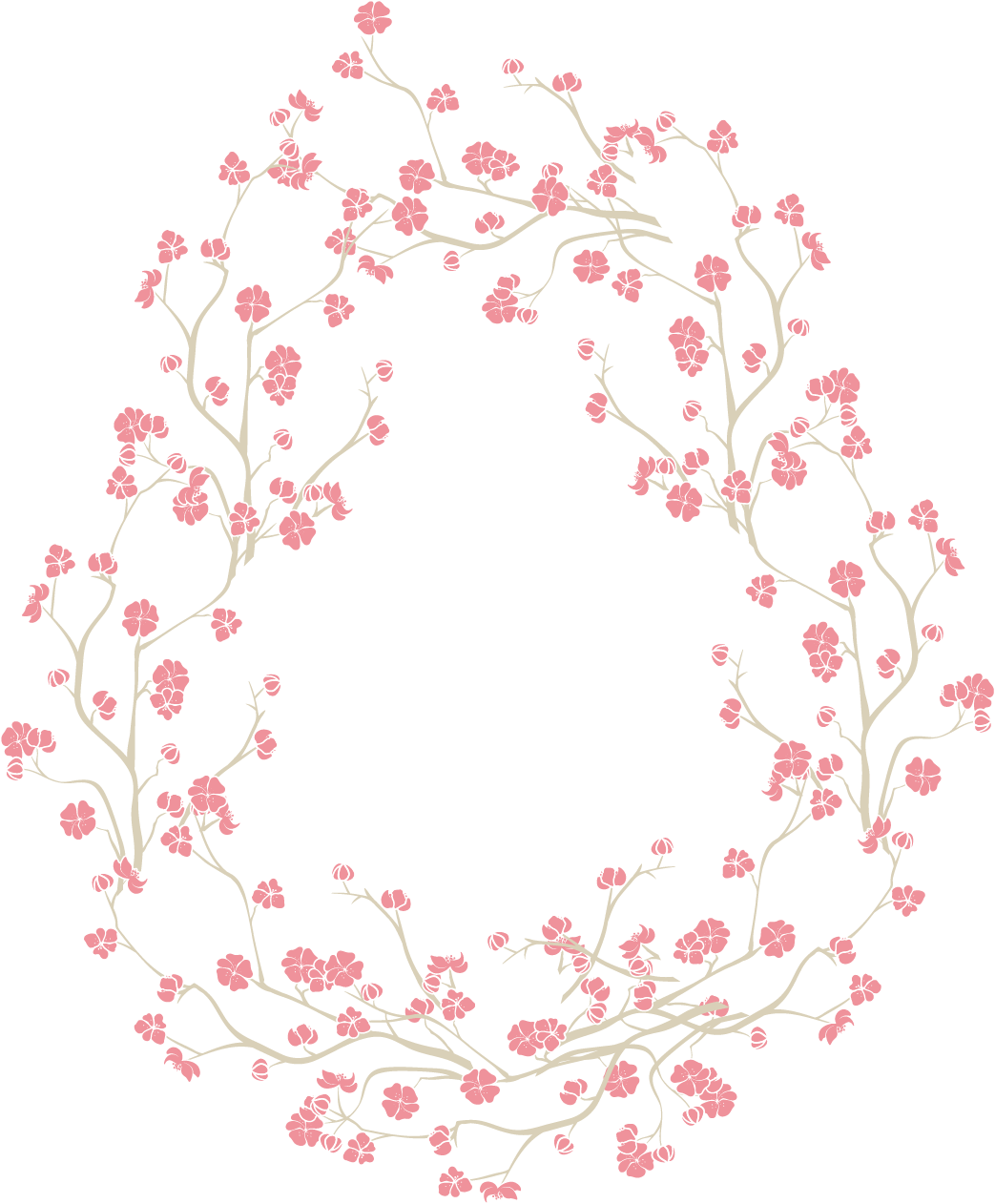 添加小标题
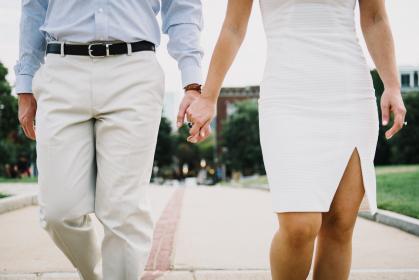 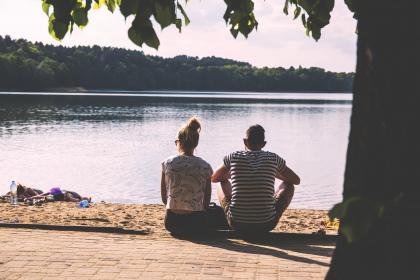 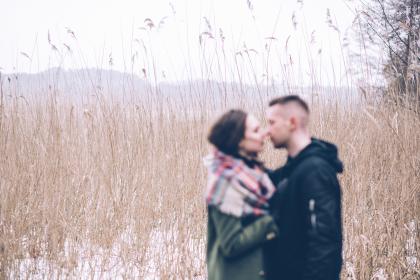 在此处添加文本，在此处添加文本，
在此处添加文本，在此处添加文本，
在此处添加文本，在此处添加文本，
在此处添加文本，在此处添加文本，
在此处添加文本，在此处添加文本，
在此处添加文本，在此处添加文本，
在此处添加文本，在此处添加文本，
在此处添加文本，在此处添加文本，
在此处添加文本，在此处添加文本，
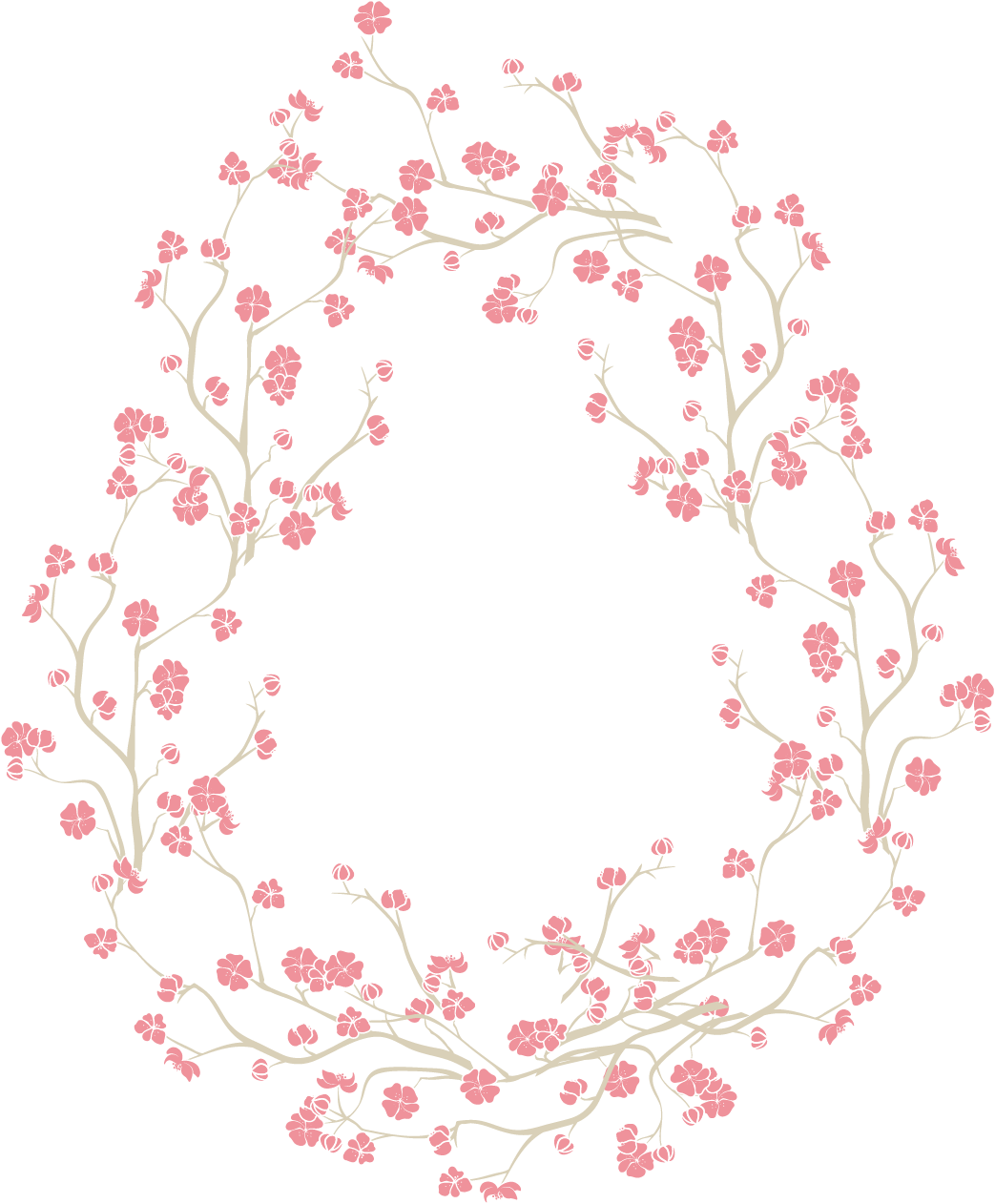 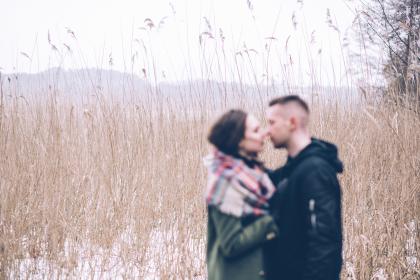 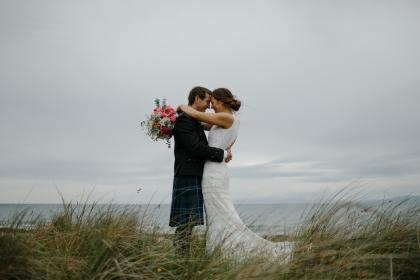 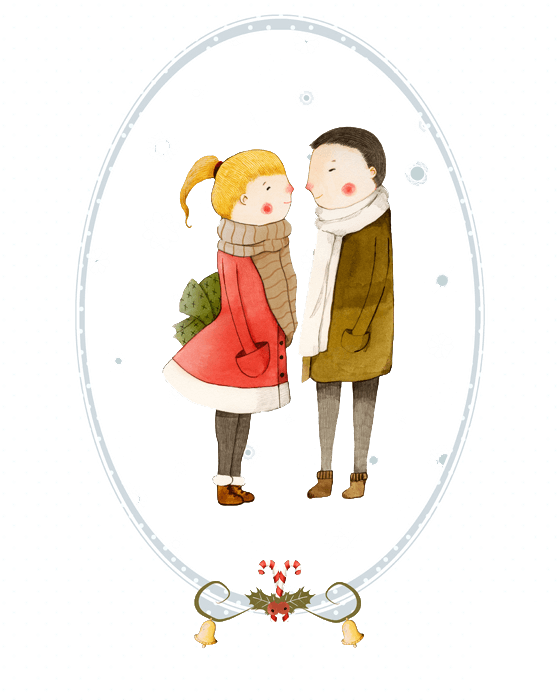 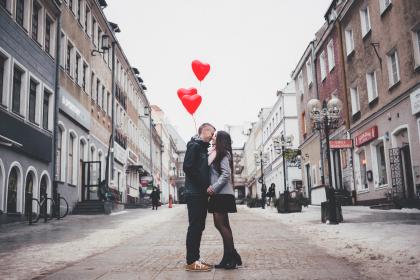 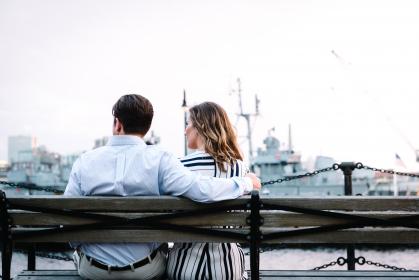 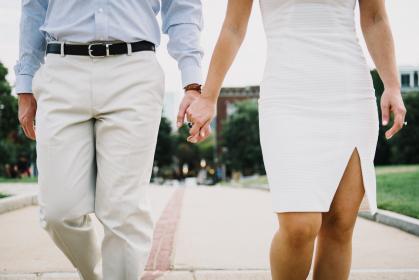 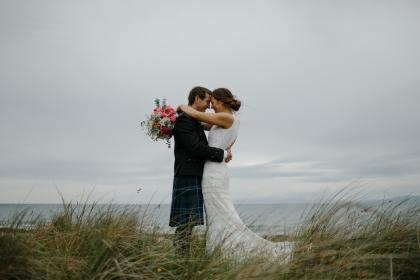 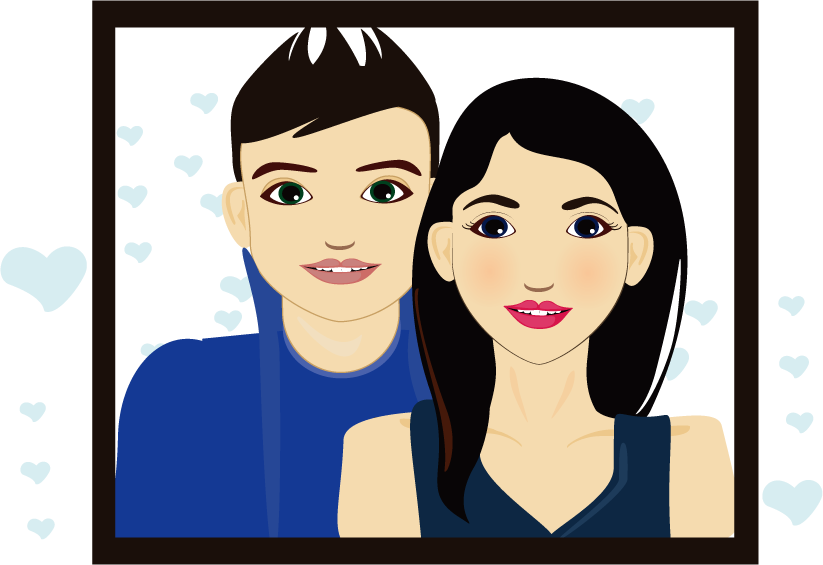 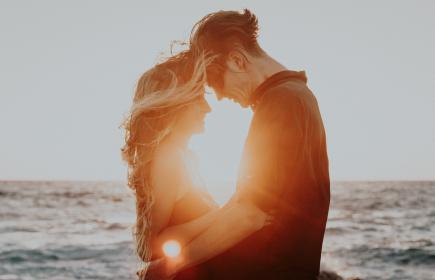 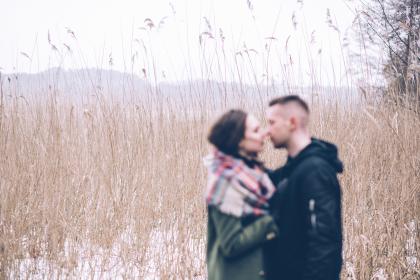 在此处添加文本，在此处添加文本，
在此处添加文本，在此处添加文本，
在此处添加文本，在此处添加文本，
在此处添加文本，在此处添加文本，
在此处添加文本，在此处添加文本，
在此处添加文本，在此处添加文本，
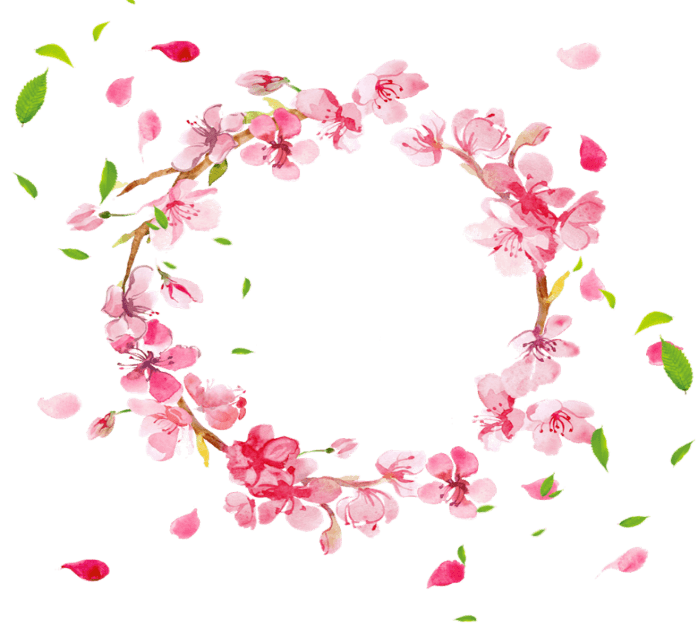 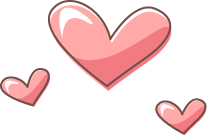 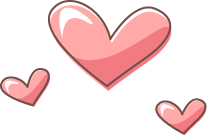 贰
02.单击此处添加标题
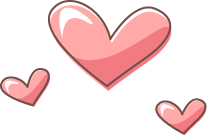 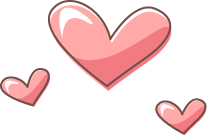 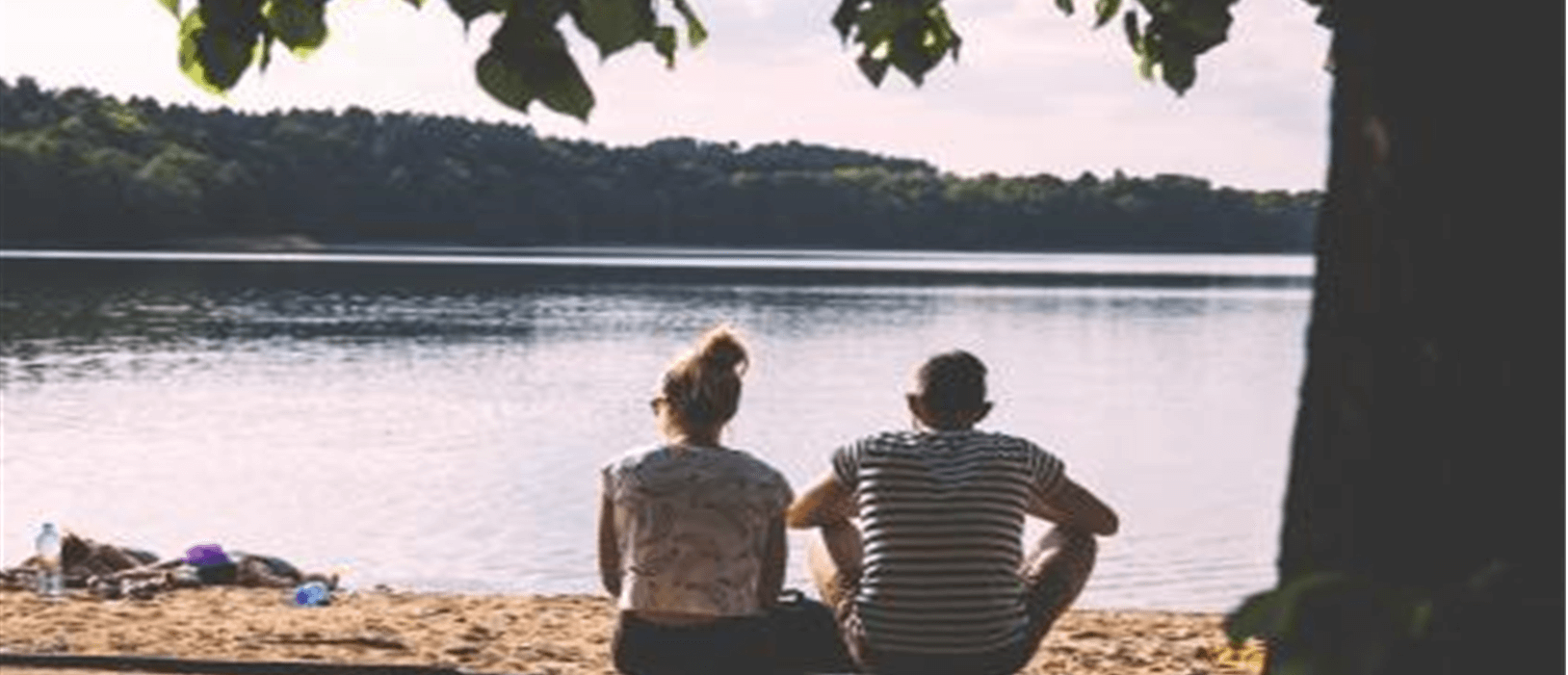 添加小标题
在此处添加文本，在此处添加文本，
        在此处添加文本，在此处添加文本，
                在此处添加文本，在此处添加文本，
在此处添加文本，在此处添加文本，
                           在此处添加文本，在此处添加文本，
在此处添加文本，在此处添加文本，
        在此处添加文本，在此处添加文本，
                在此处添加文本，在此处添加文本，
在此处添加文本，在此处添加文本，
                           在此处添加文本，在此处添加文本，
添 加文 字
添 加文 字
添 加文 字
添 加文 字
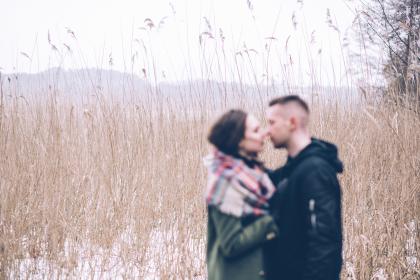 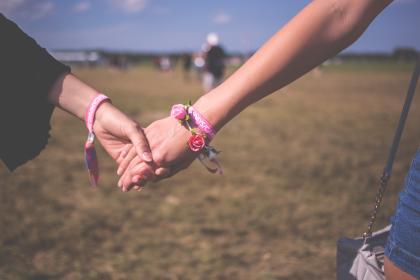 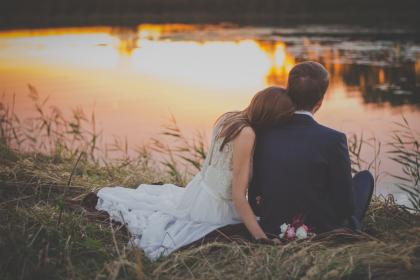 添加小标题
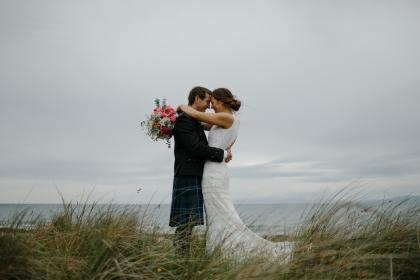 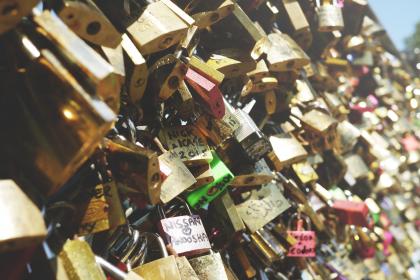 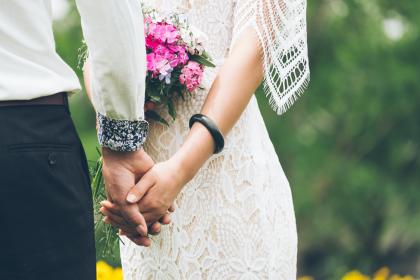 在此处添加文本，在此处添加文本，
在此处添加文本，在此处添加文本，
在此处添加文本，在此处添加文本，
在此处添加文本，在此处添加文本，
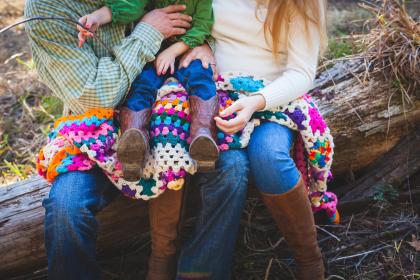 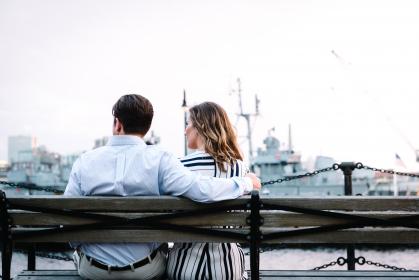 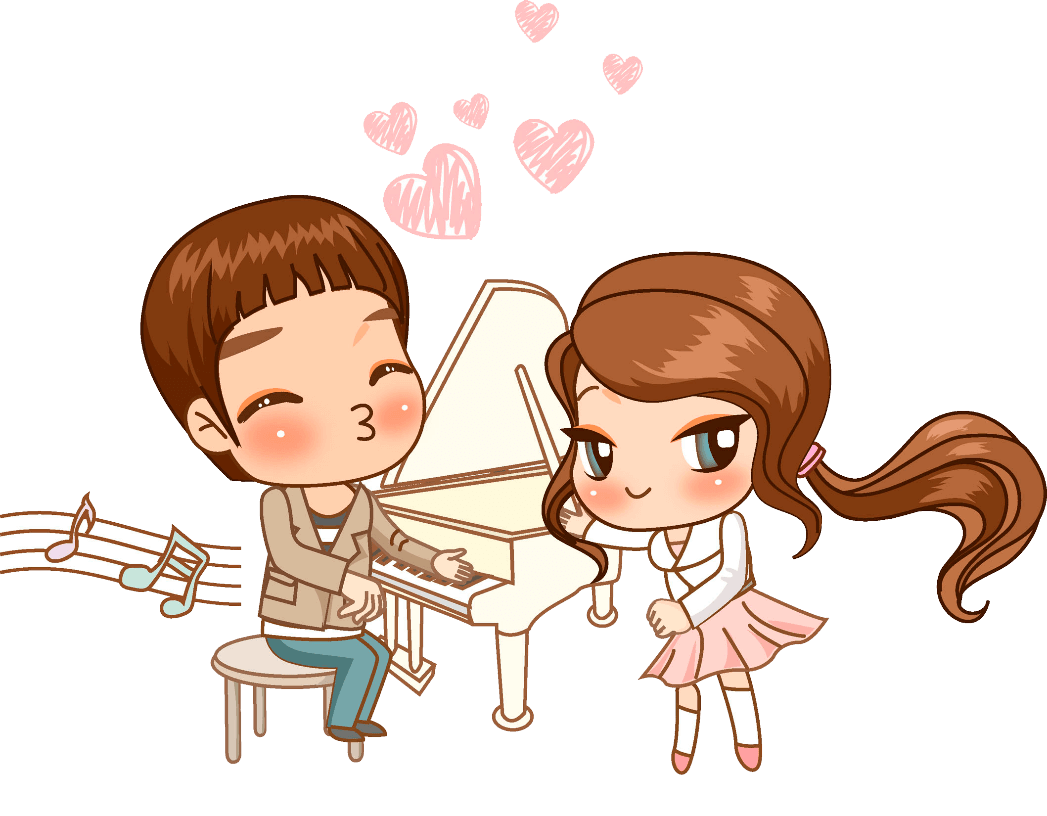 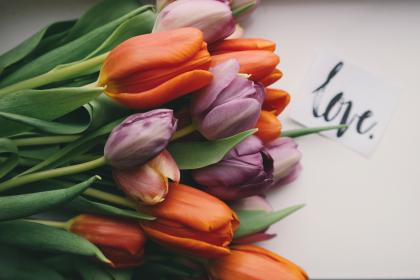 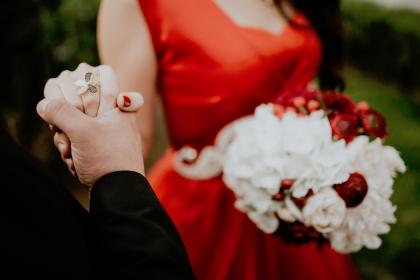 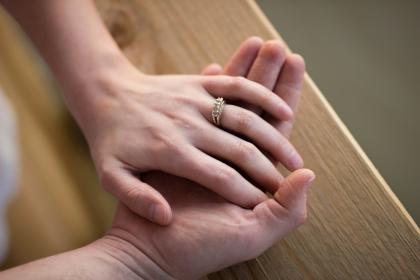 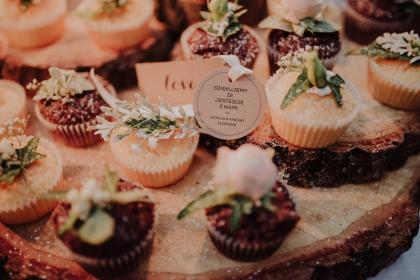 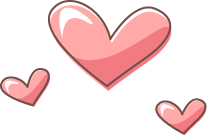 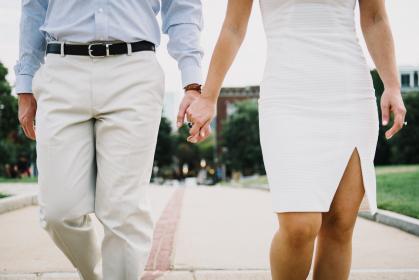 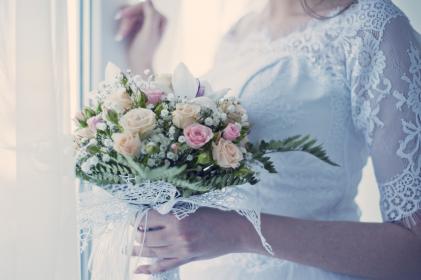 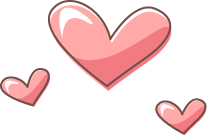 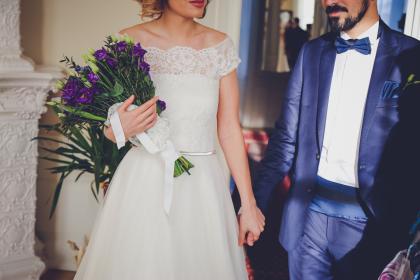 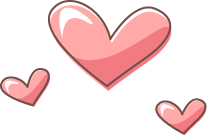 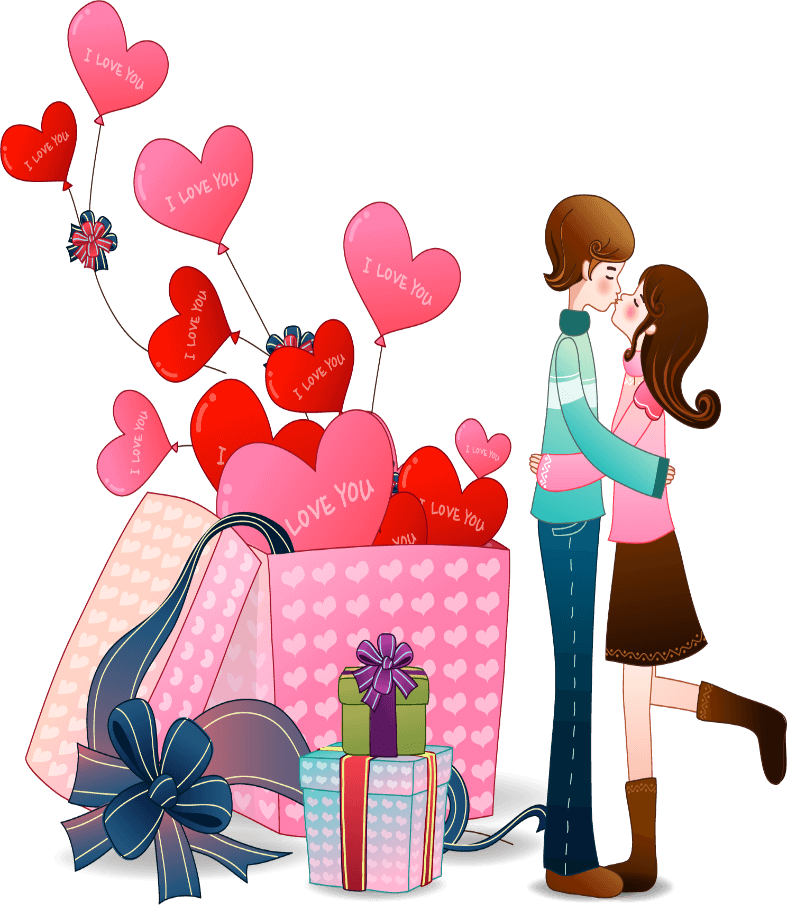 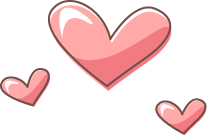 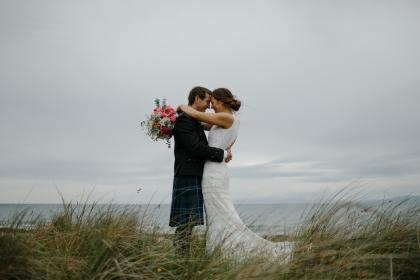 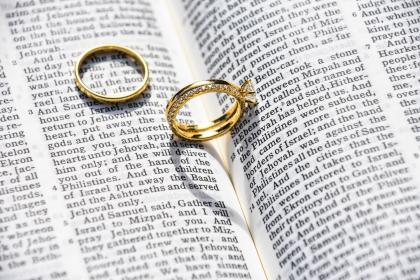 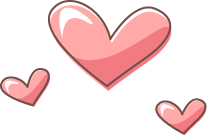 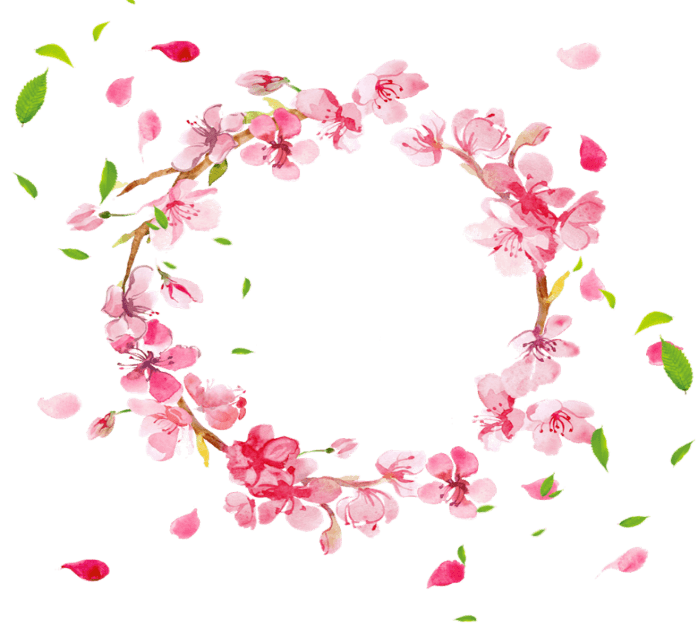 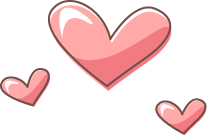 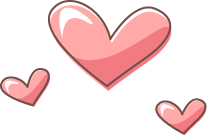 叁
03.单击此处添加标题
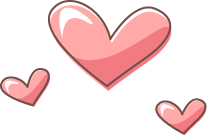 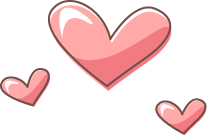 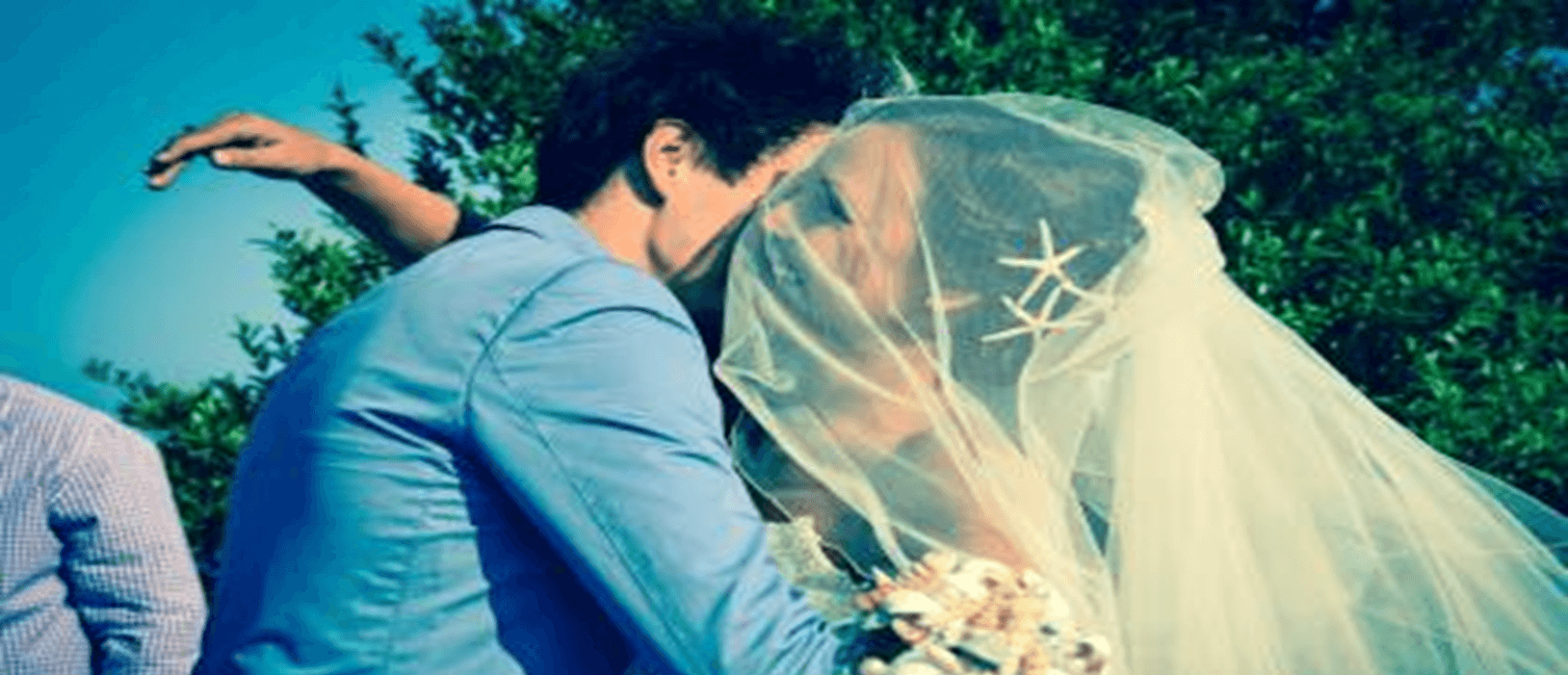 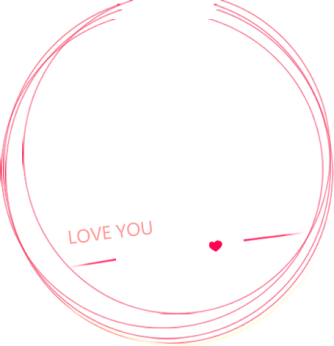 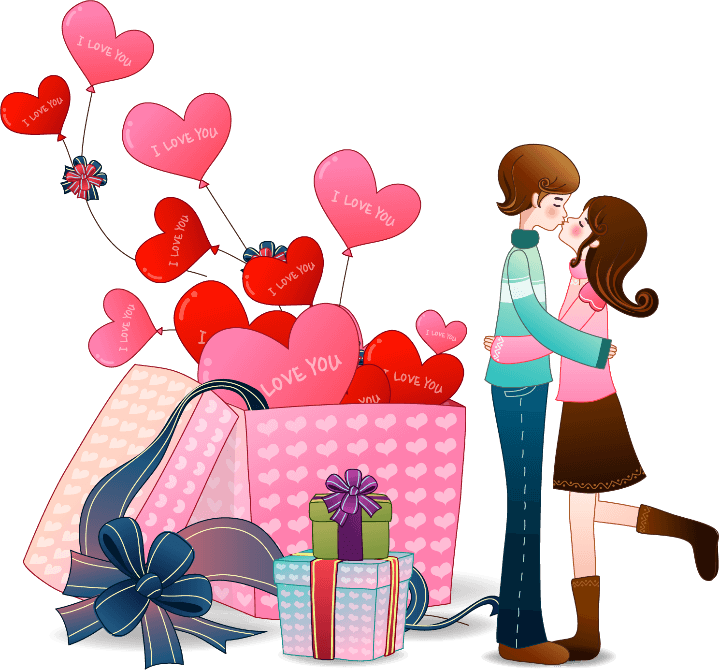 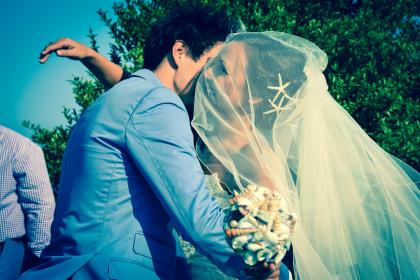 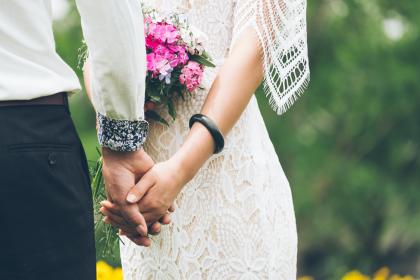 在此处添加文本，在此处添加文本，在此处添加文本，在此处添加文本，

                在此处添加文本，在此处添加文本，在此处添加文本，

                             在此处添加文本，在此处添加文本，
添加小标题
在此处添加文本，
在此处添加文本，
在此处添加文本，
在此处添加文本，
在此处添加文本，
在此处添加文本，
在此处添加文本，
在此处添加文本，
双击替换
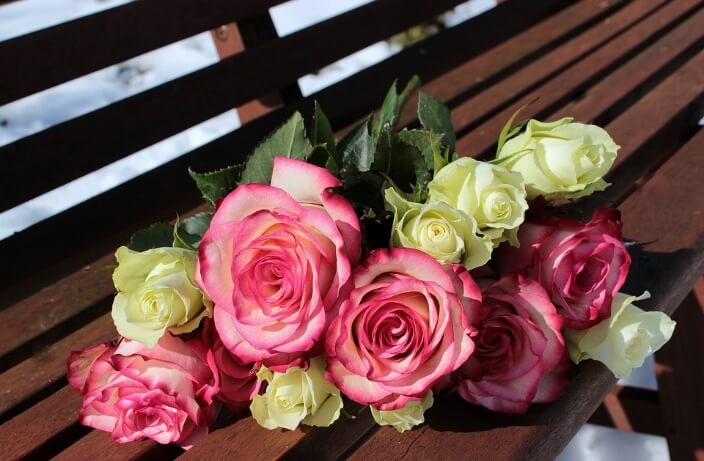 双击替换
双击替换
在此处添加文本，
在此处添加文本，
在此处添加文本，
在此处添加文本，
在此处添加文本，
在此处添加文本，
在此处添加文本，
在此处添加文本，
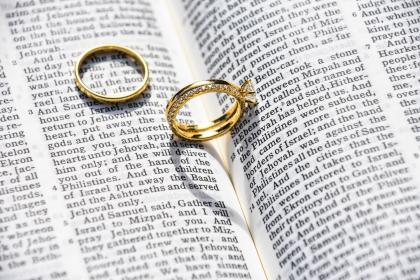 l
o
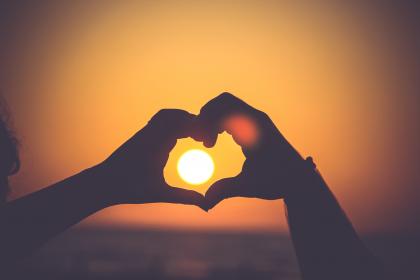 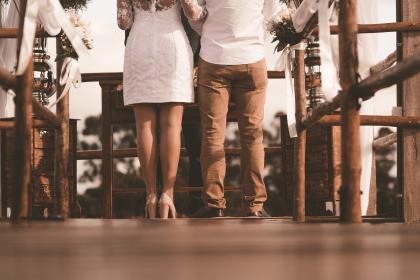 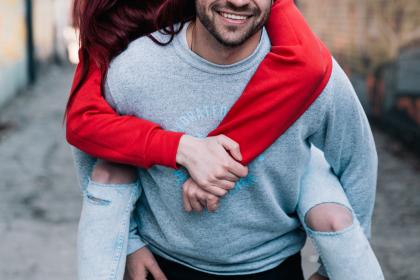 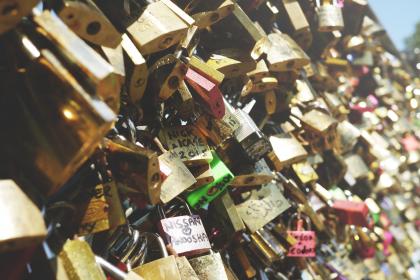 v
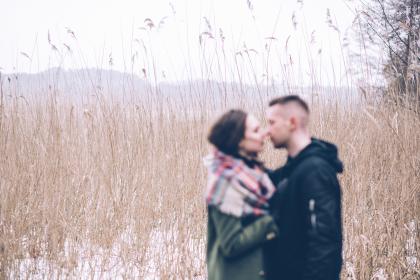 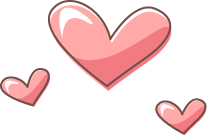 E
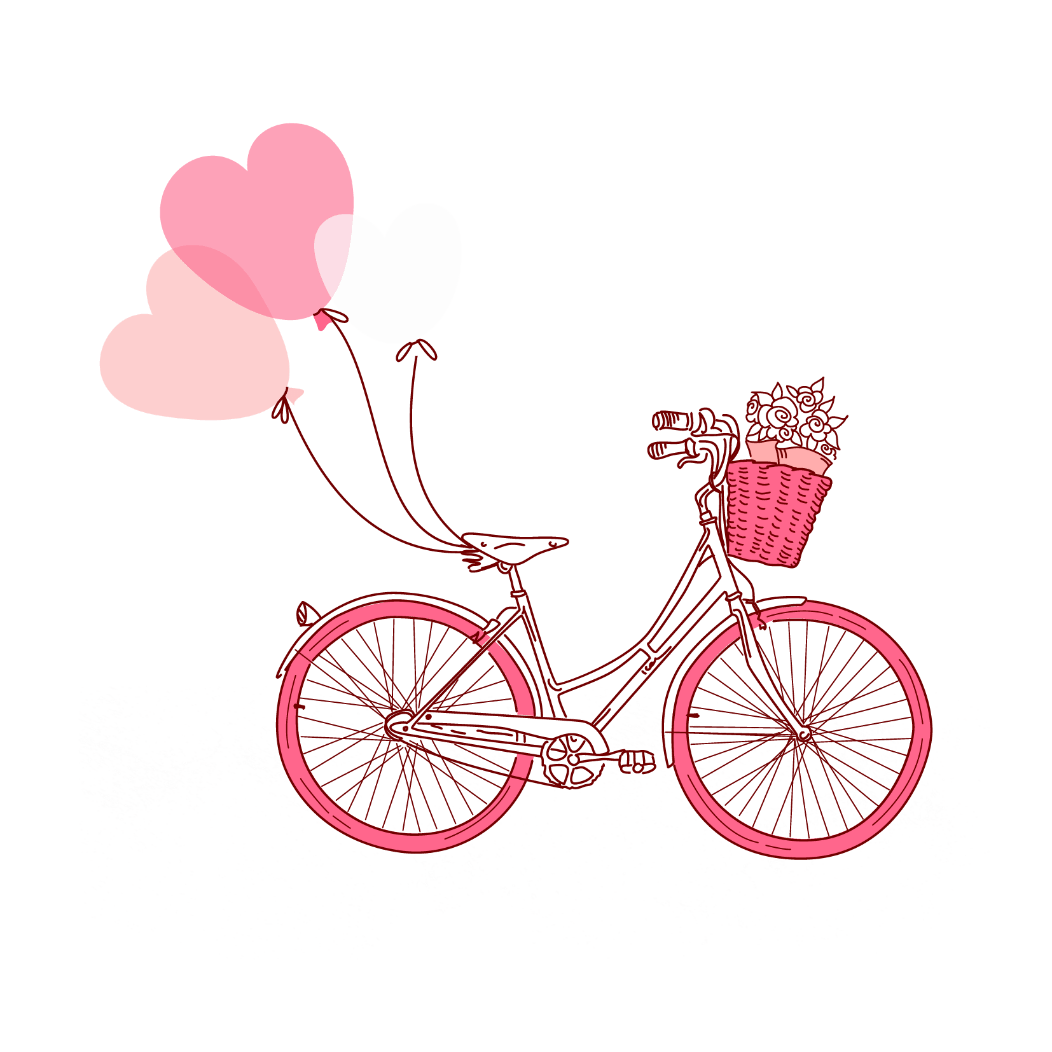 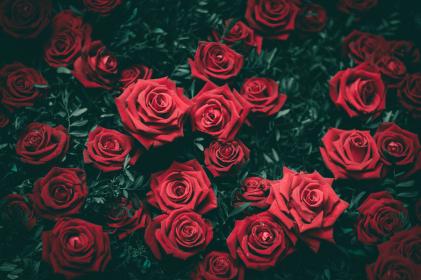 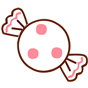 在此处添加文本，在此处添加文本，在此处添加文本，在此处添加文本，

  在此处添加文本，在此处添加文本，在此处添加文本，在此处添加文本,
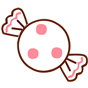 添加小标题
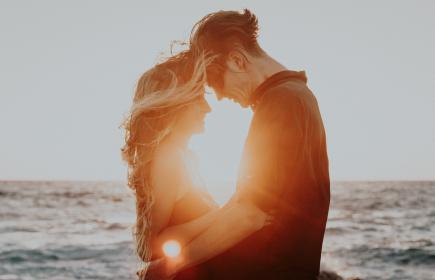 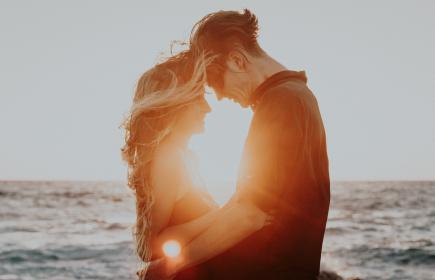 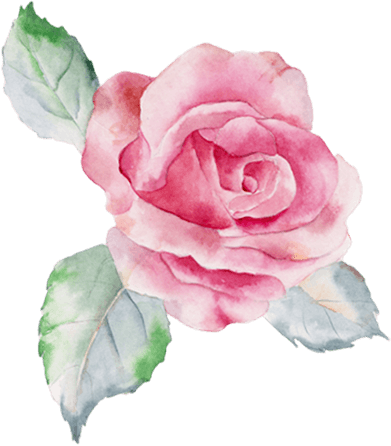 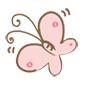 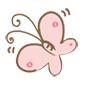 在此处添加文本，在此处添加文本，在此处添加文本，在此处添加文本，
在此处添加文本，在此处添加文本，在此处添加文本，在此处添加文本,
在此处添加文本，在此处添加文本，在此处添加文本，在此处添加文本，
在此处添加文本，在此处添加文本，在此处添加文本，在此处添加文本,
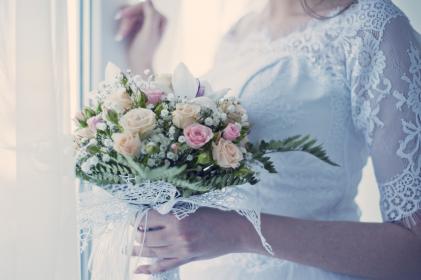 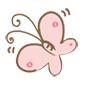 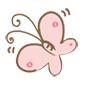 在此处添加文本，在此处添加文本，在此处添加文本，在此处添加文本，
在此处添加文本，在此处添加文本，在此处添加文本，在此处添加文本,
在此处添加文本，在此处添加文本，在此处添加文本，在此处添加文本，
在此处添加文本，在此处添加文本，在此处添加文本，在此处添加文本,
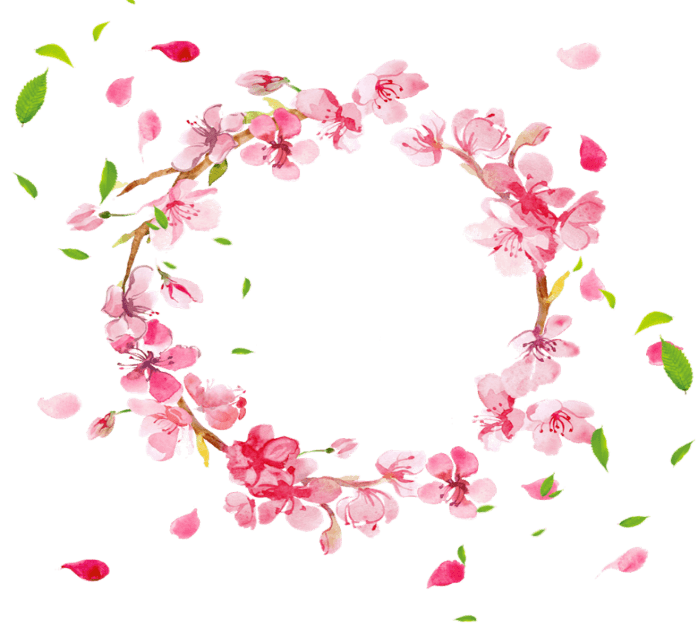 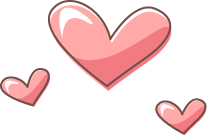 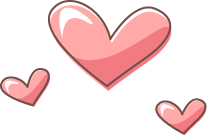 肆
04.单击此处添加标题
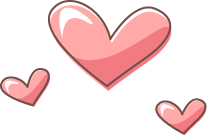 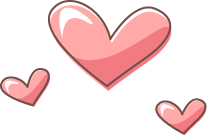 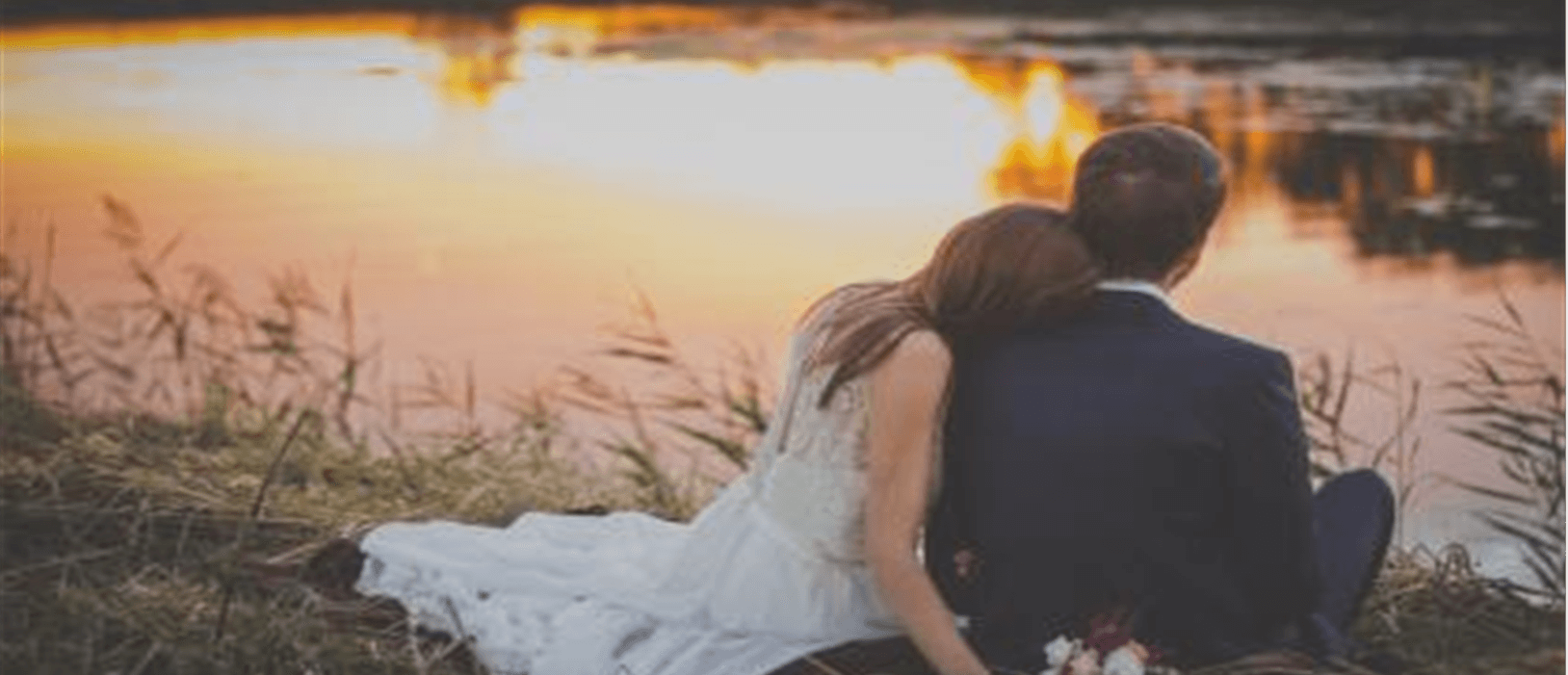 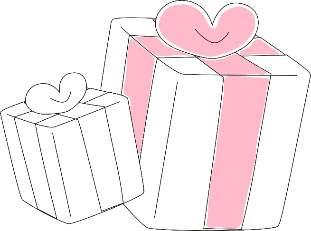 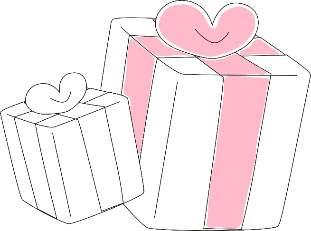 添加小标题
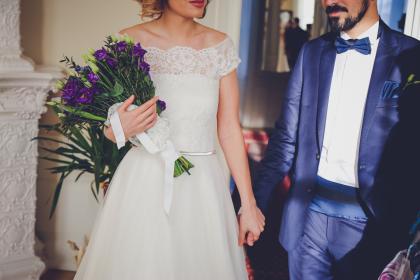 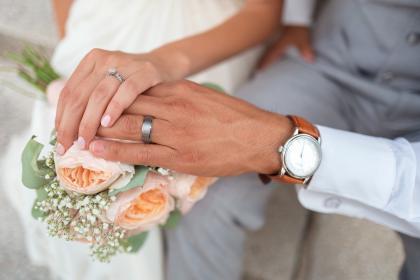 在此处添加文本
在此处添加文本
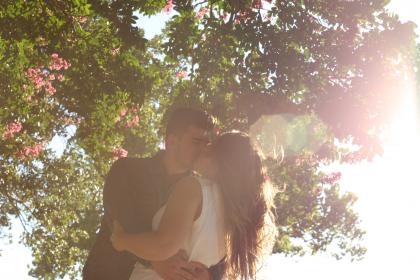 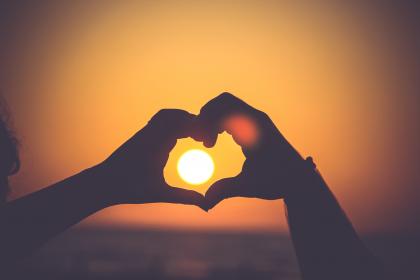 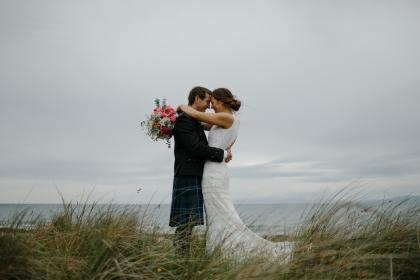 在此处添加文本
在此处添加文本
在此处添加文本
添加小标题
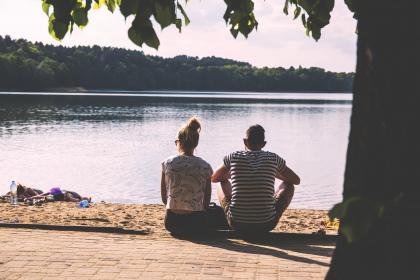 01
在此处添加文本，在此处添加文本，在此处添加文本
在此处添加文本，在此处添加文本，在此处添加文本，在此处添加文本，在此处添加文本，在此处添加文本，在此处添加文本，在此处添加文本，在此处添加文本，在此处添加文本，在此处添加文本，
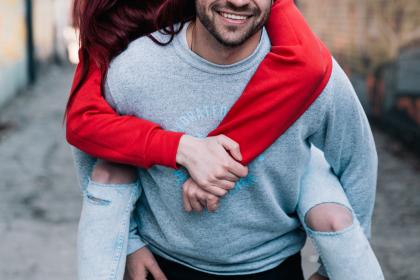 02
在此处添加文本，在此处添加文本，在此处添加文本，在此处添加文本
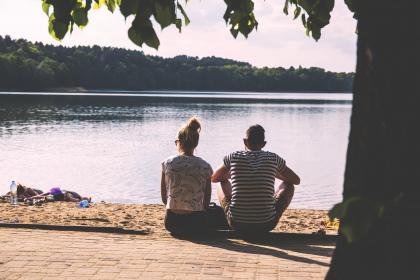 添加小标题
在此处添加文本，在此处添加文本，在此处添加文本，在此处添加文本，在此处添加文本，在此处添加文本，在此处添加文本，在此处添加文本，在此处添加文本，在此处添加文本，在此处添加文本，在此处添加文本，在此处添加文本
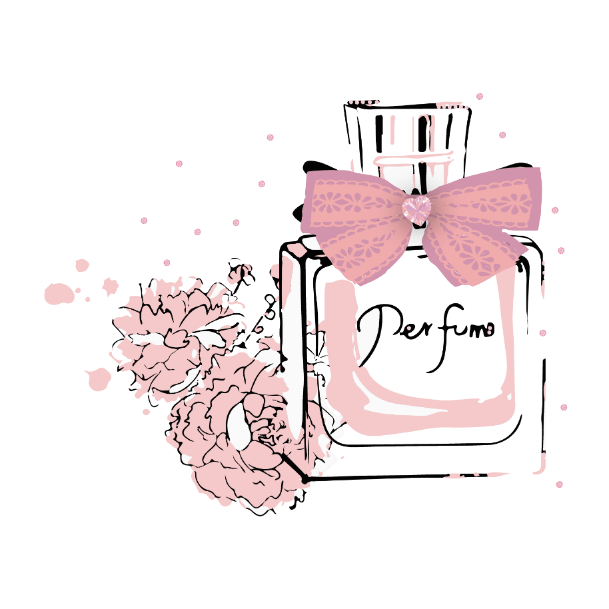 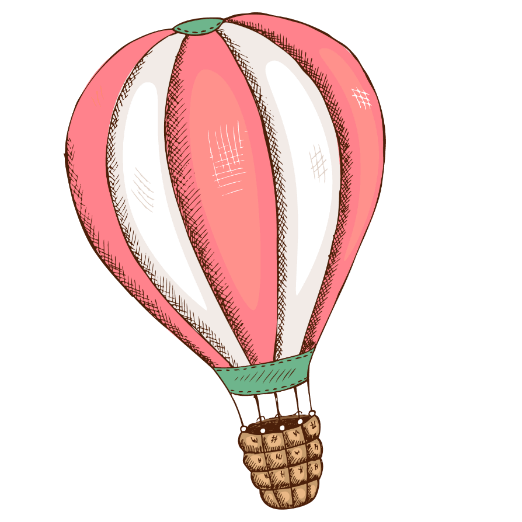 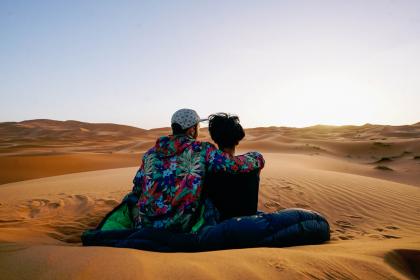 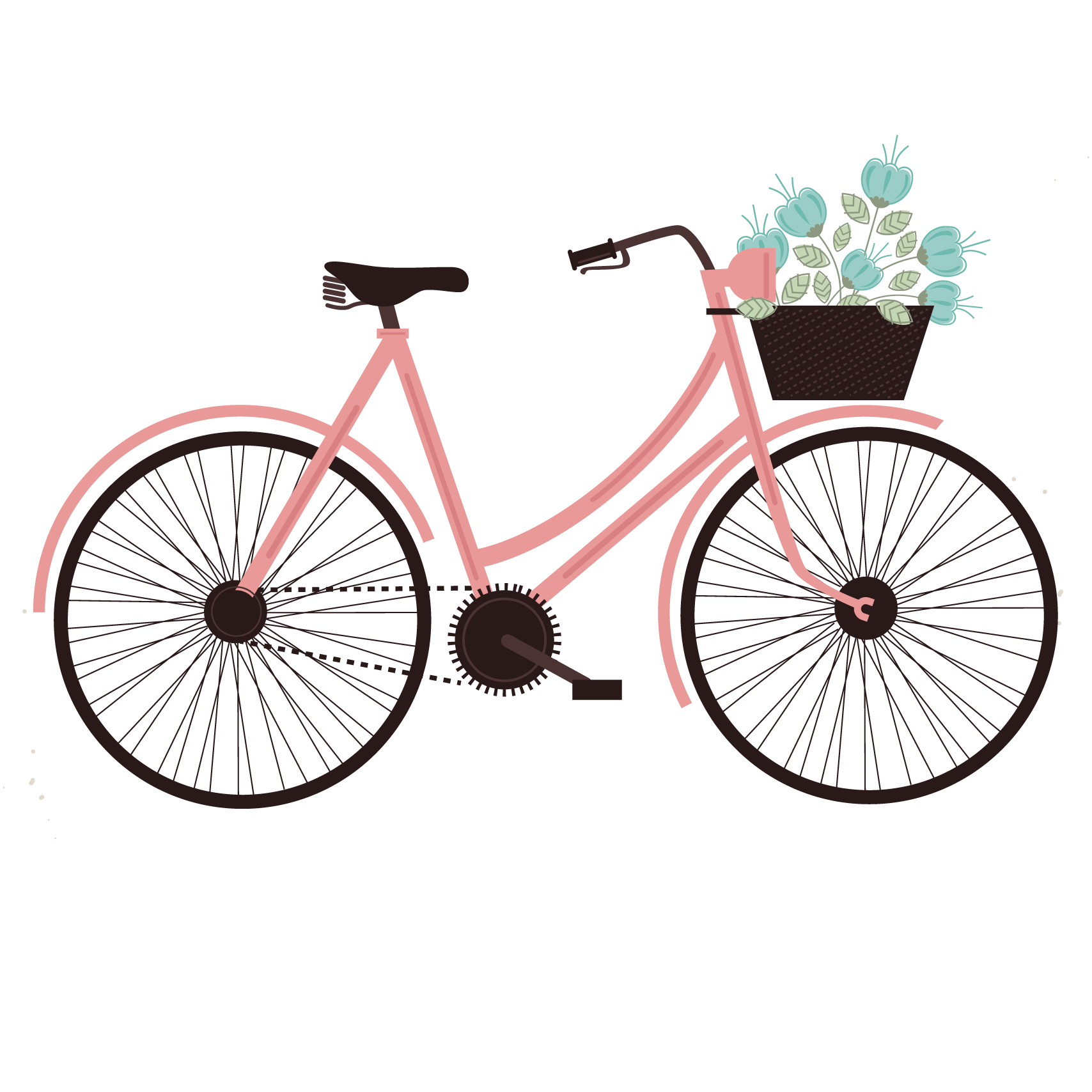 在此处添加文本
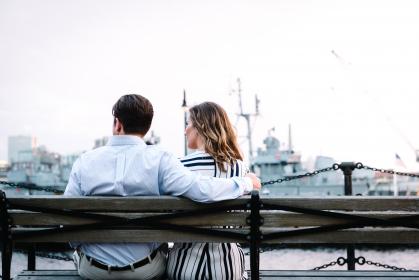 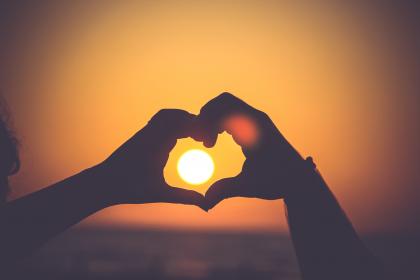 在此处添加文本
在此处添加文本
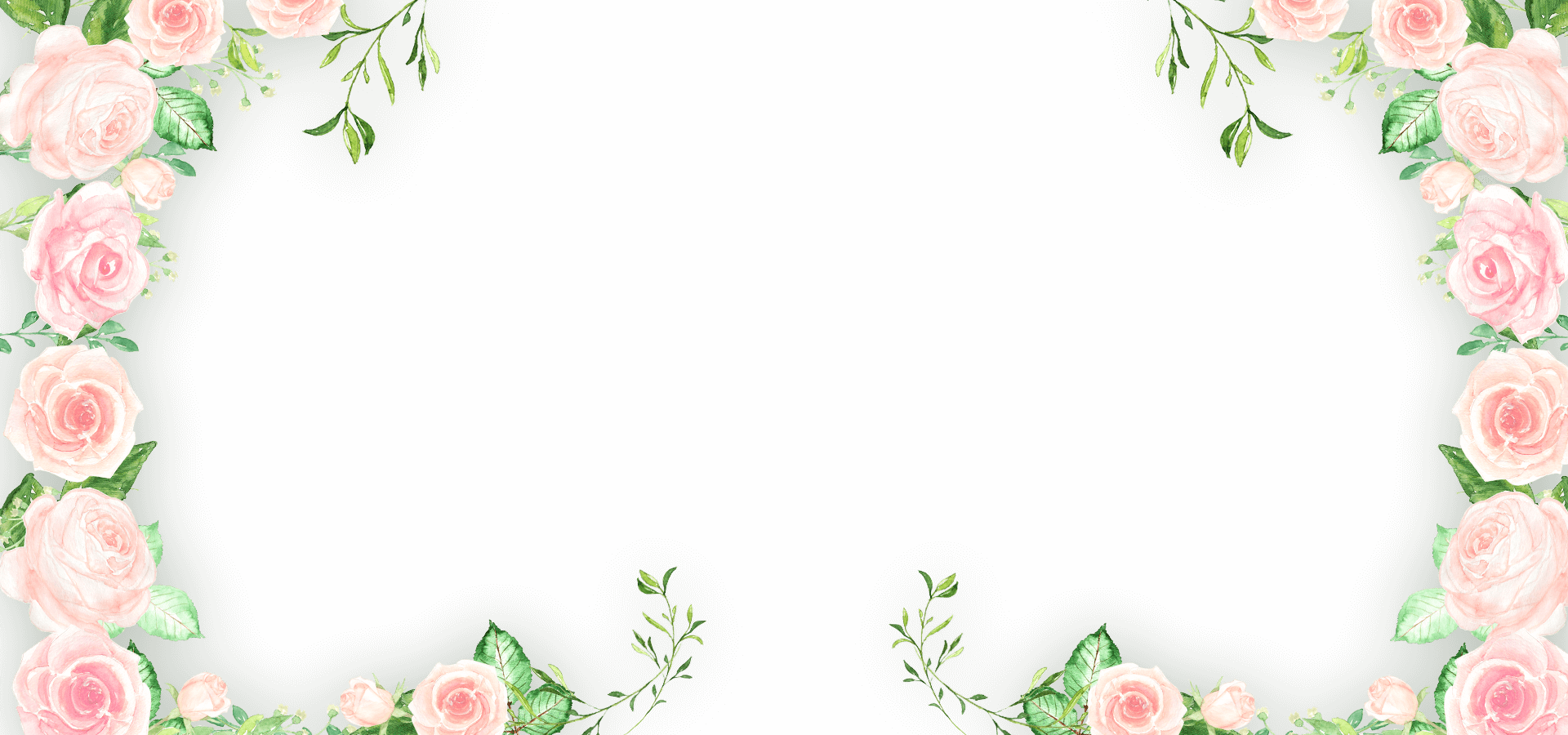 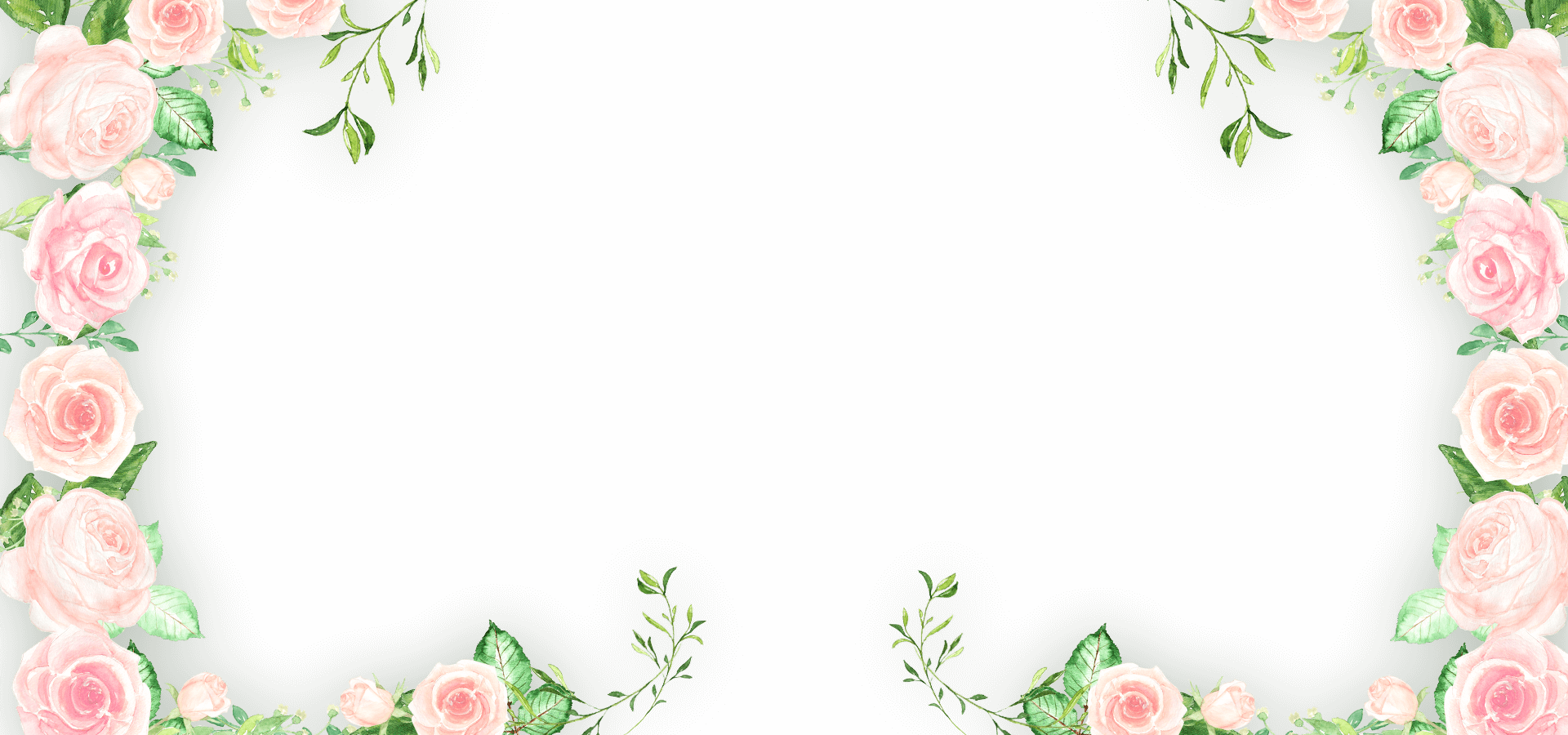 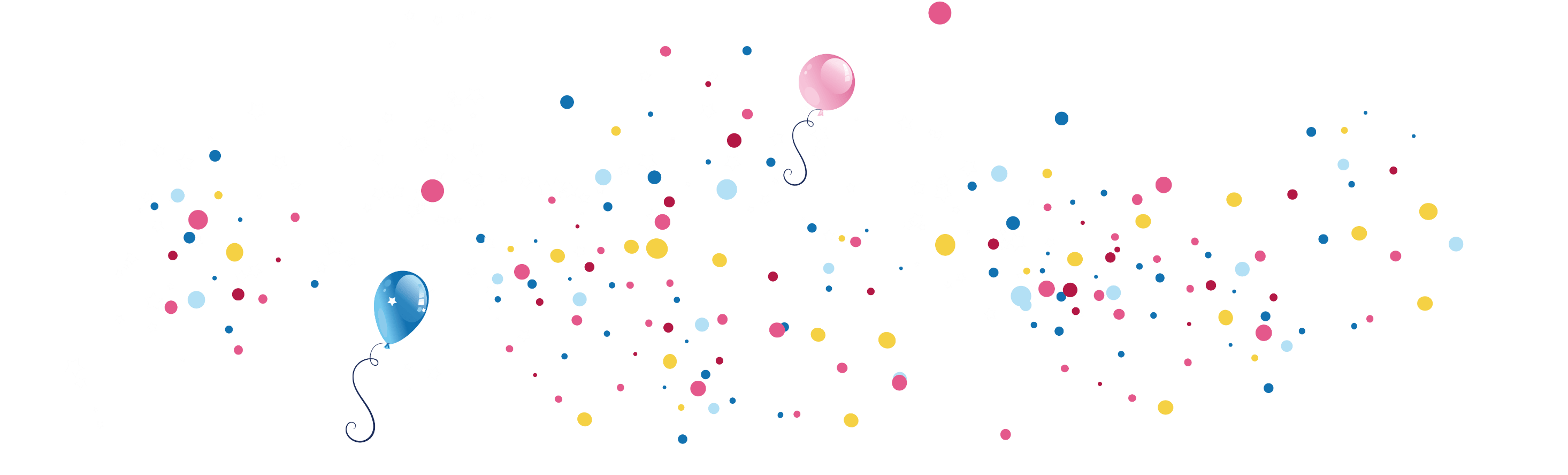 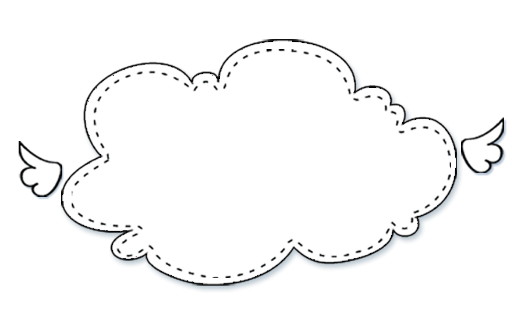 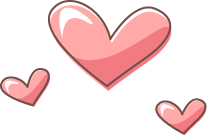 感谢您的倾听
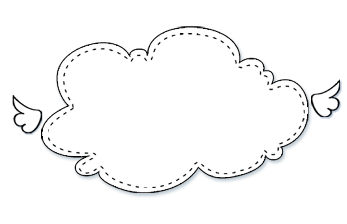 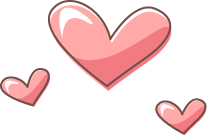 汇报人：涂豆思    时间：201X年2月14日
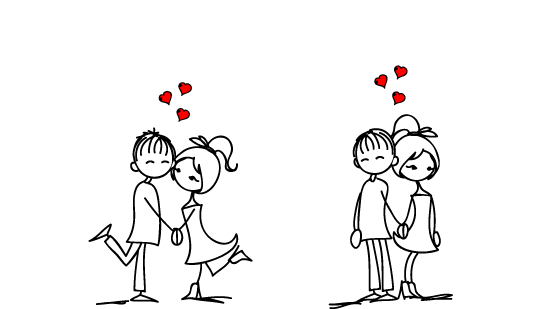